微店开通和运营娇俏
微
这样开才赚钱
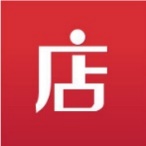 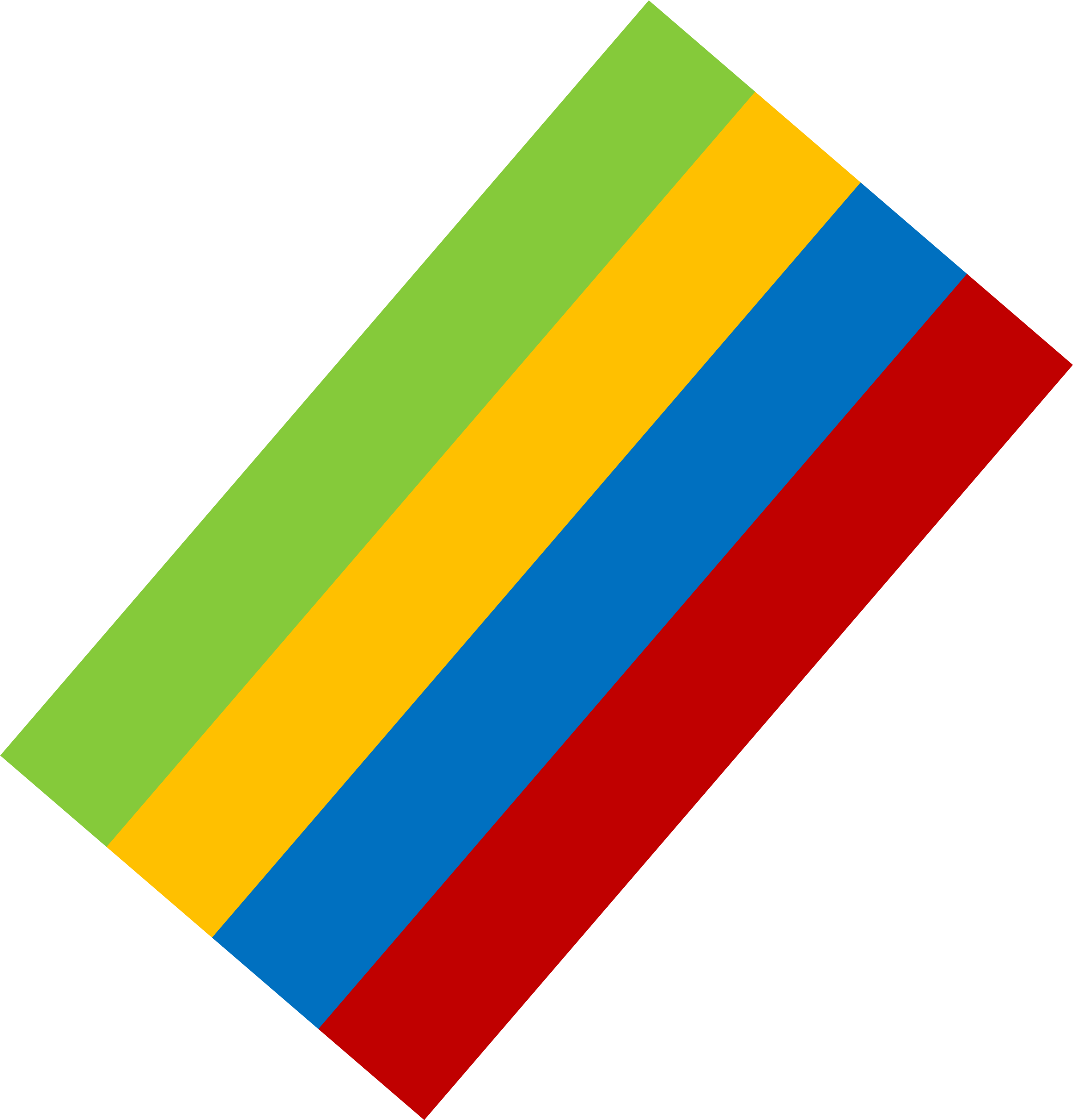 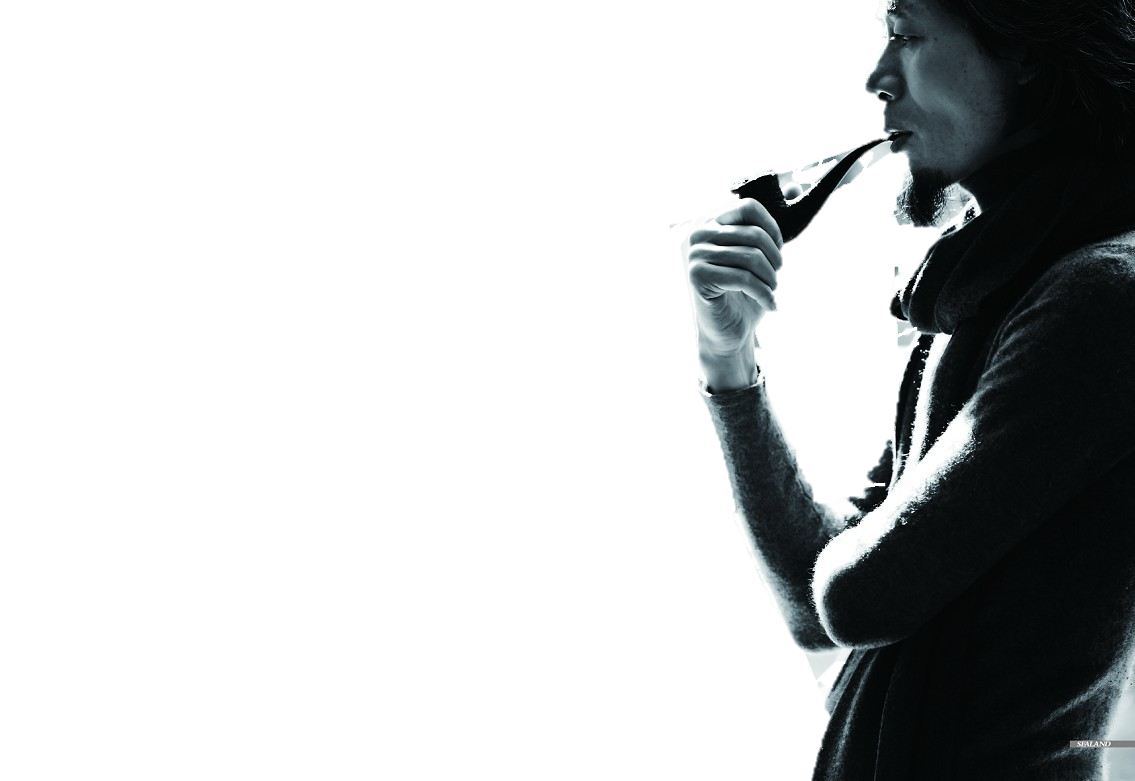 荐
语
推
微
商，诞生于2009年，兴起于2013年，其鼎盛时期毫无疑问会从2014年开始，甚至延续10年乃至20年。本书作者（哈爸）就是中国新微商实验佼佼者之一。
        微商时代正在迈向爆发的前夜。基于这种商业的低成本运作，让很多人都会因为这样一本书而实现本无希望的创业梦想。感谢哈爸！
——网络营销专家 杜子建
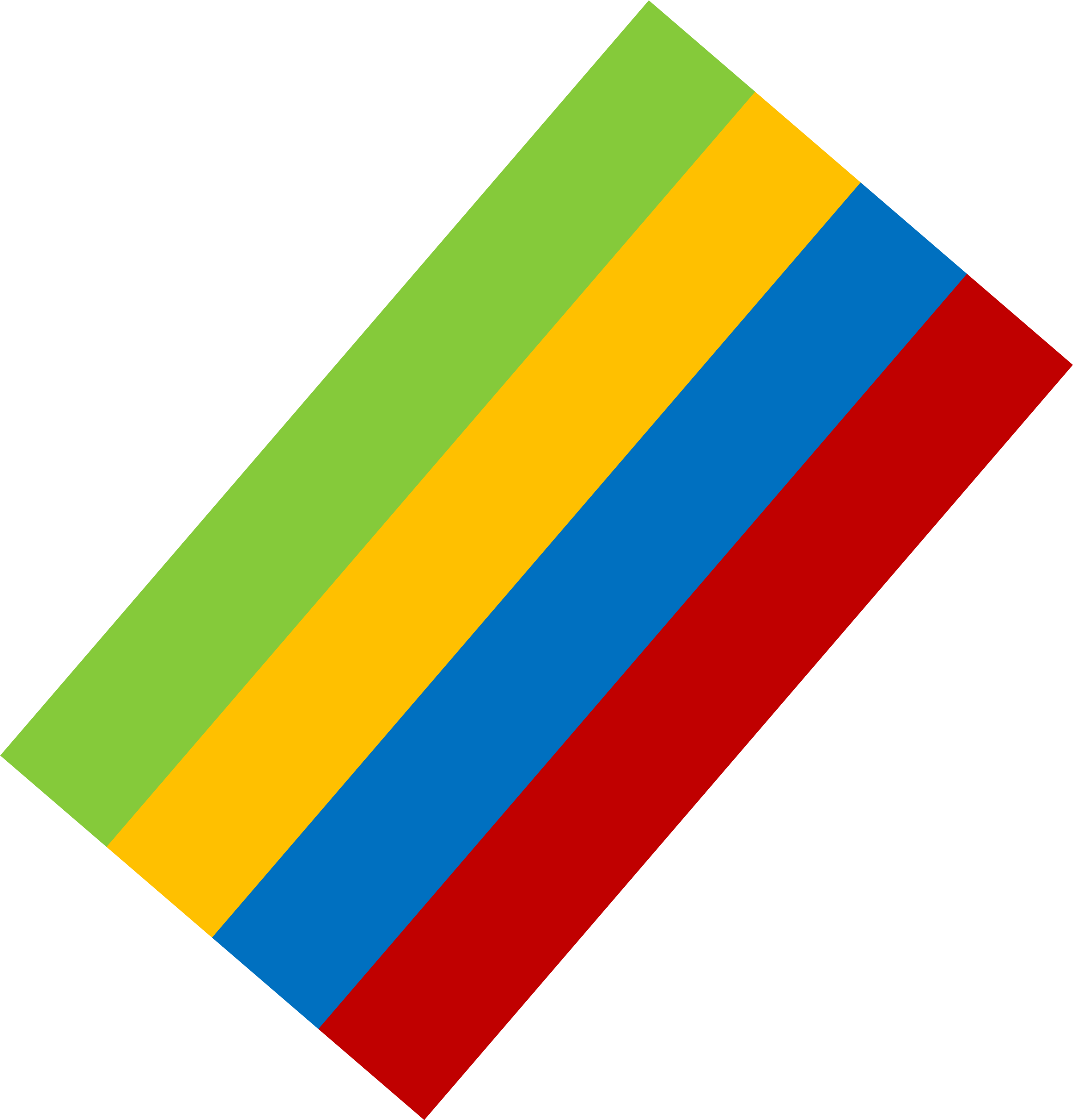 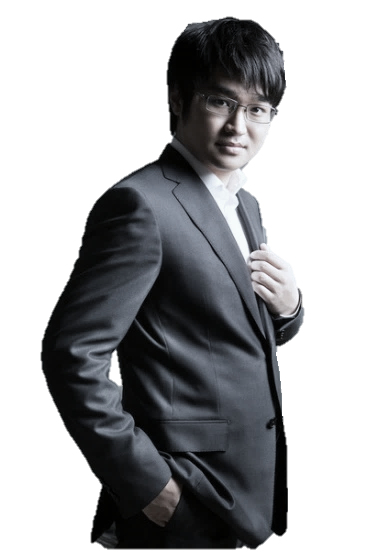 语
推
荐
一
个“经商经验不足，连淘宝店都不会开”的文化人，“没有花一分钱推广费”，做到了日进3万3，这件事让哈爸自己都觉得不可思议！哈爸的文字通俗易懂，读起来就像开个微店一样简单！哈爸的“干货”也很接地气，配合自身鲜活的案例，可以让新手少走很多弯路。
        在移动互联网时代，电商的玩法变了，你还没跟上么？
——口袋购物创始人、CEO  王珂
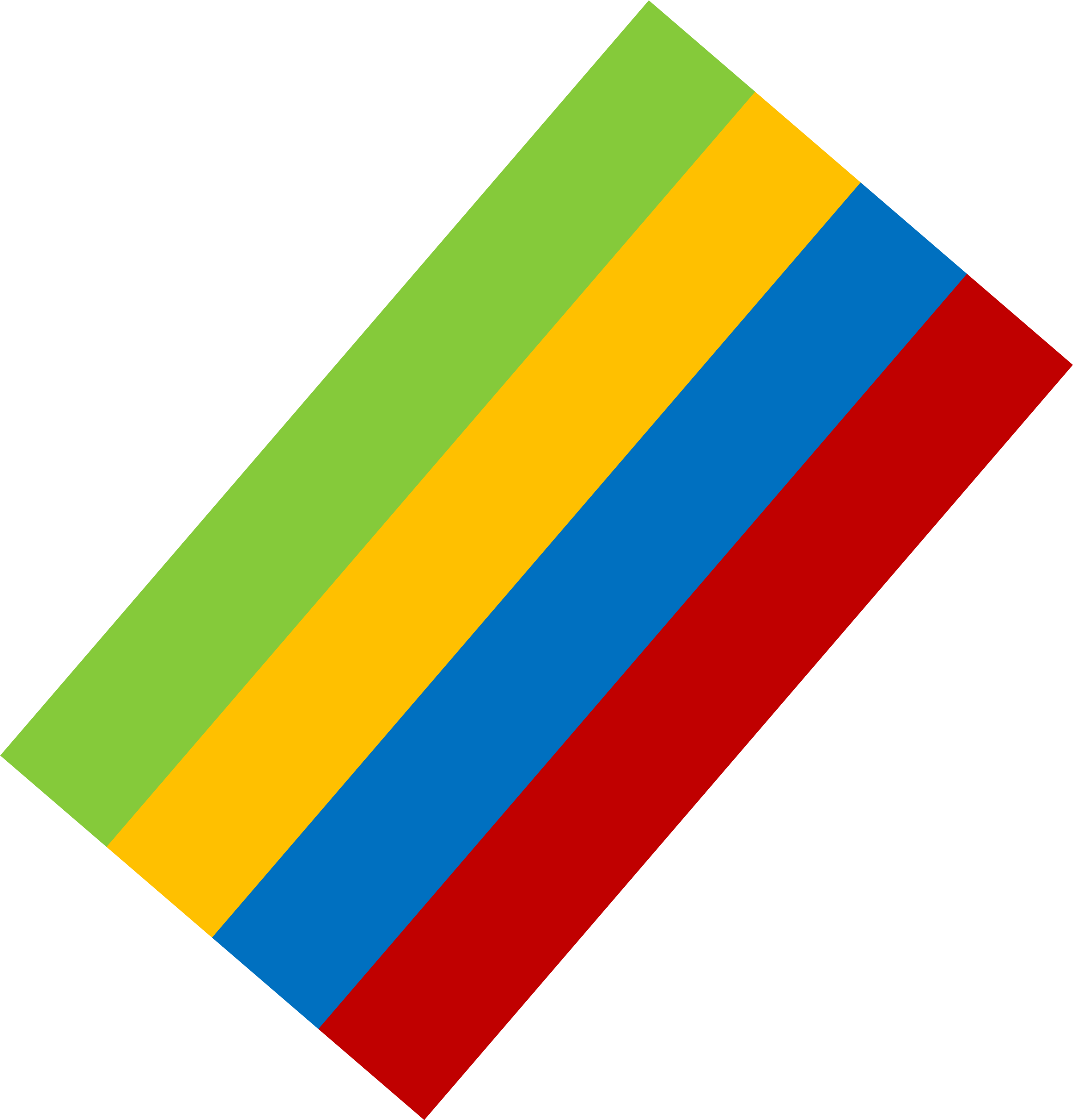 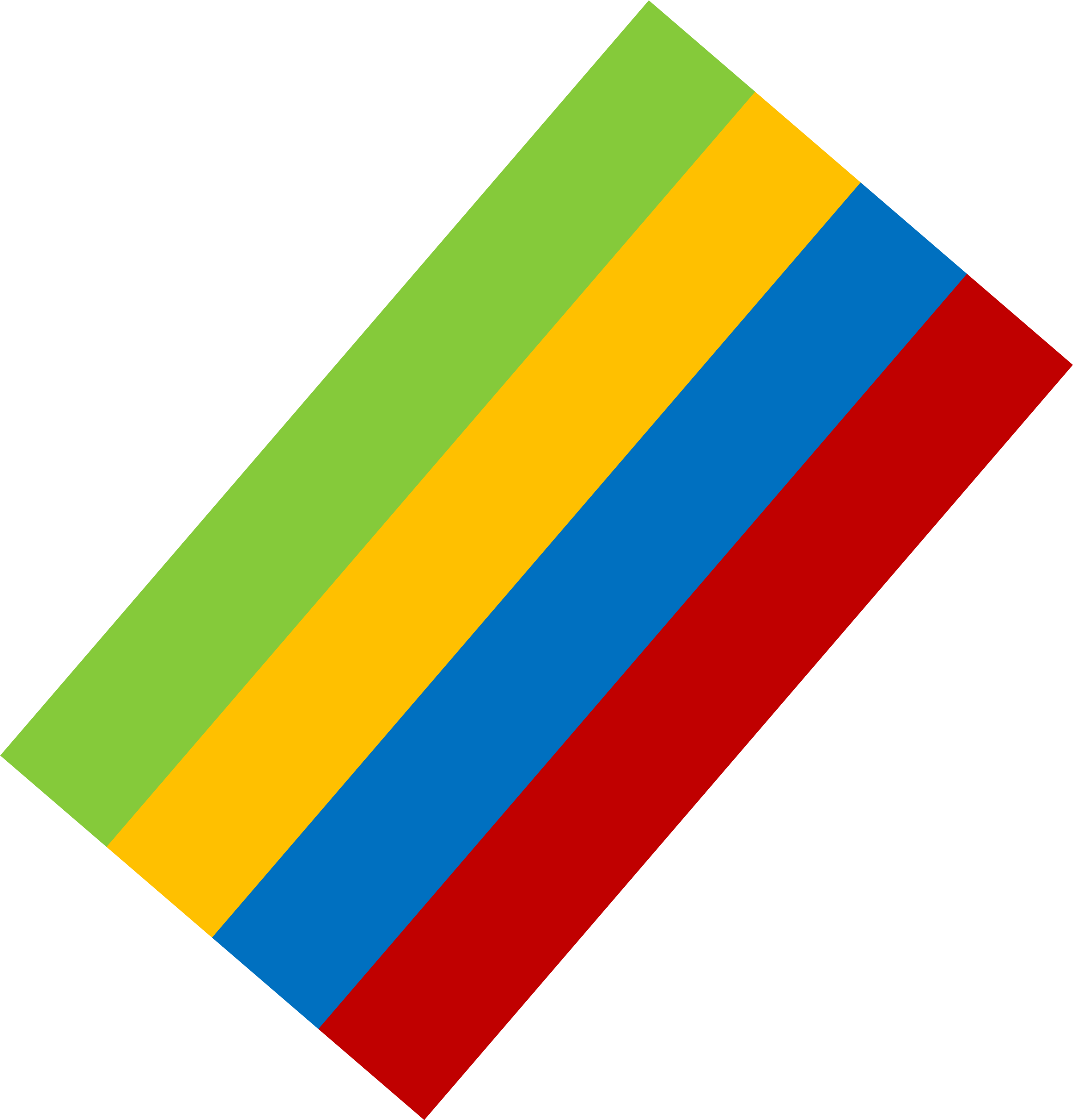 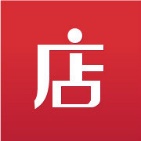 第一问
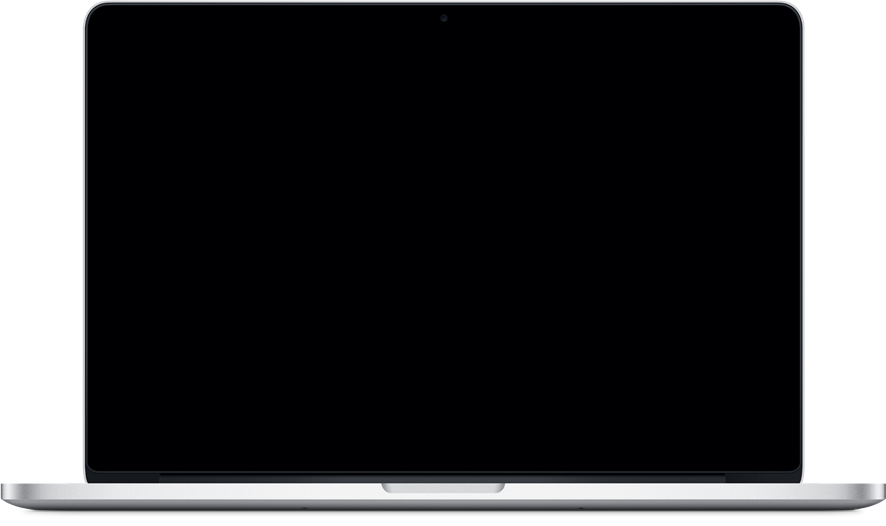 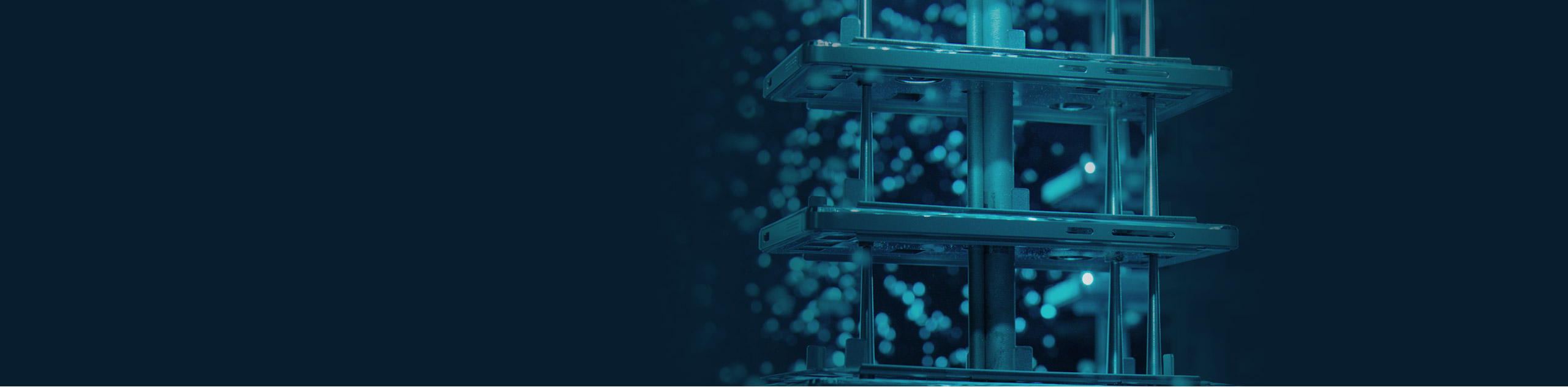 微店就是朋友圈代购么？
一看你就是被朋友圈各种推销代购吓怕了！
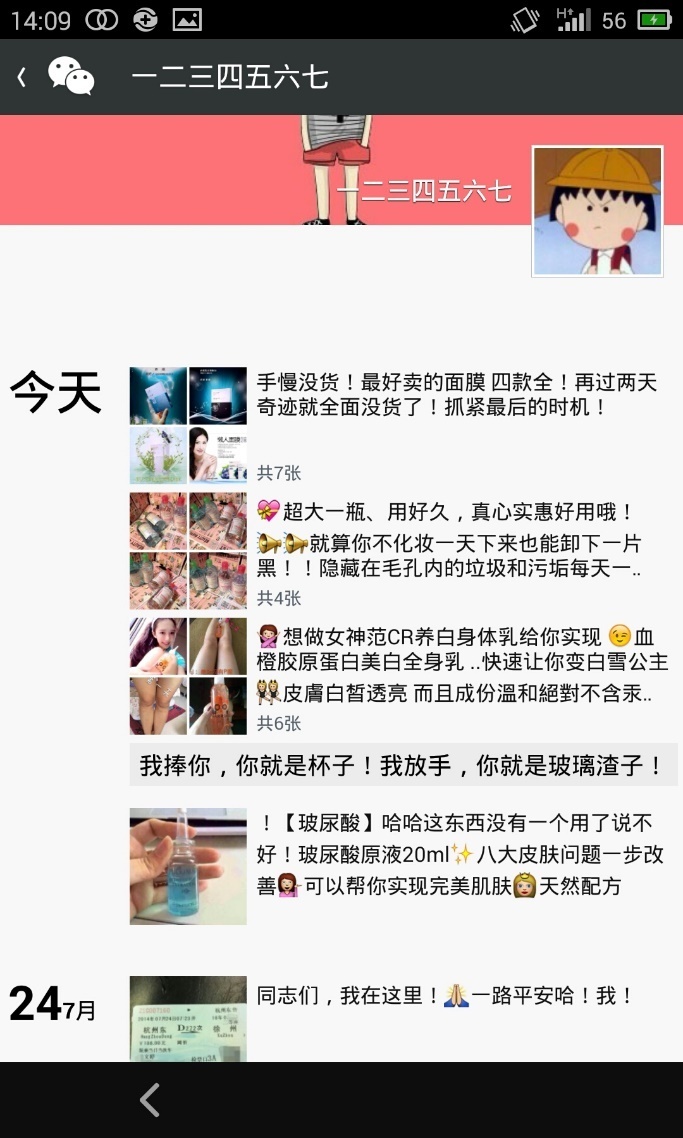 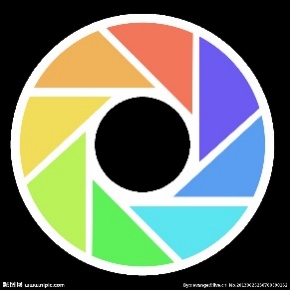 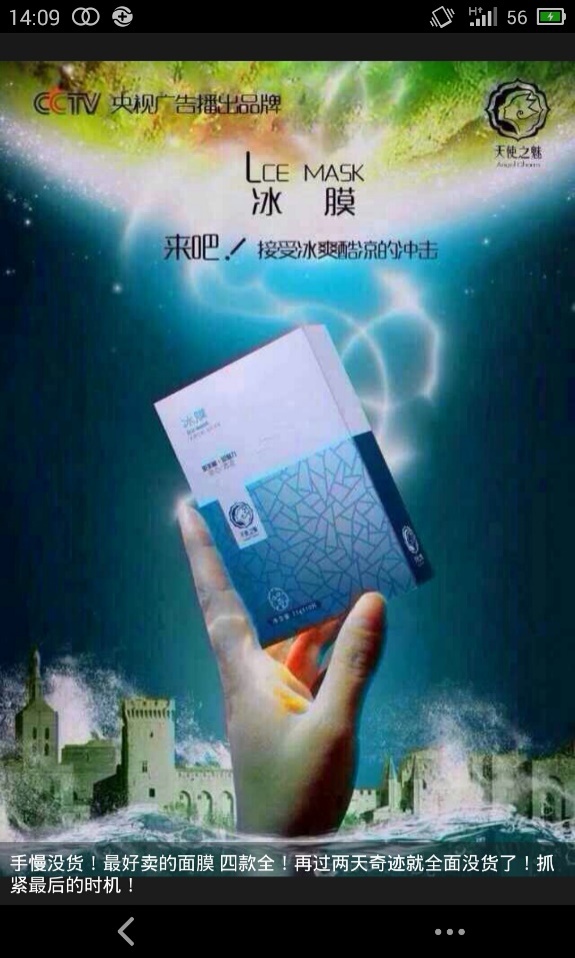 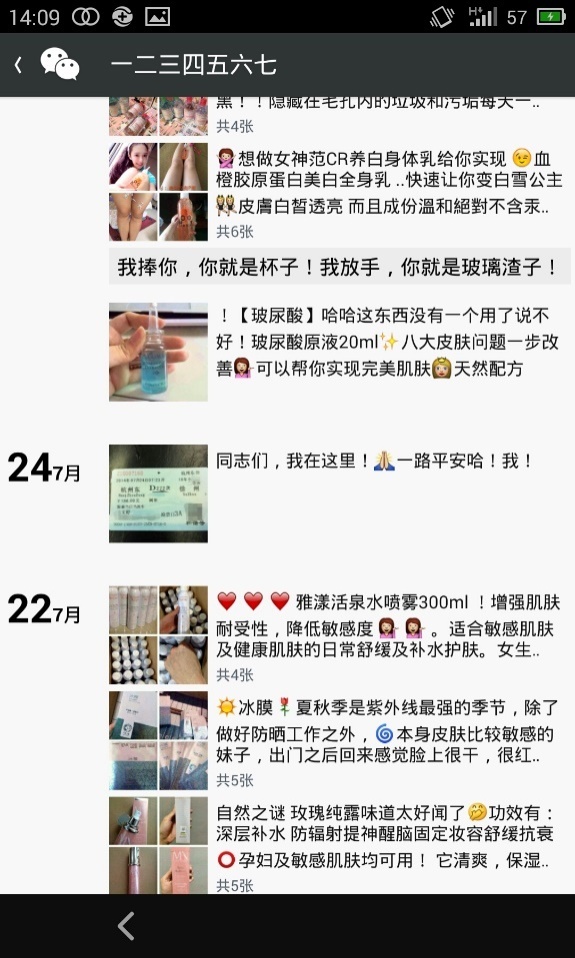 朋友圈
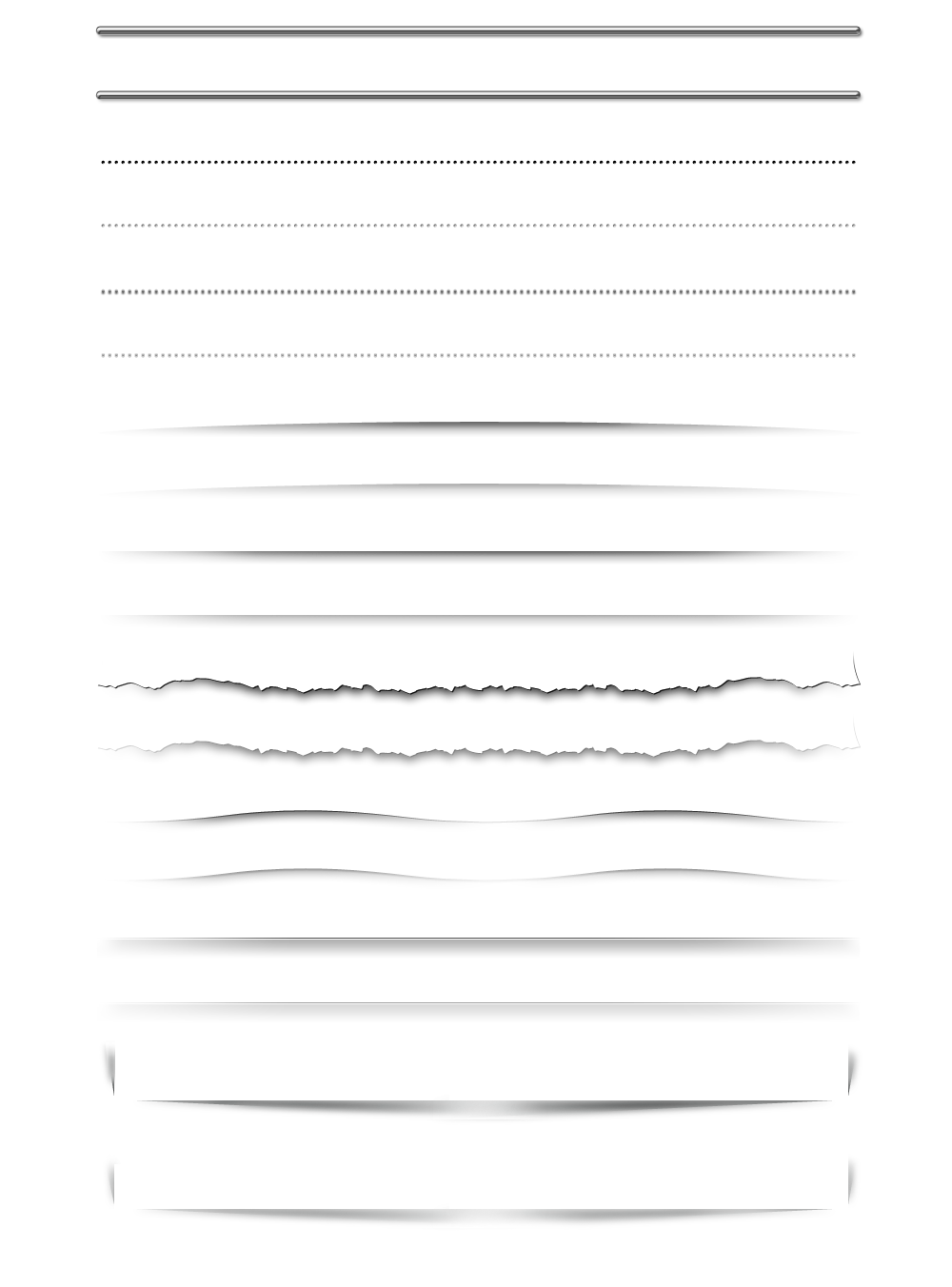 微店其实是移动端上进行商品售卖的小商家
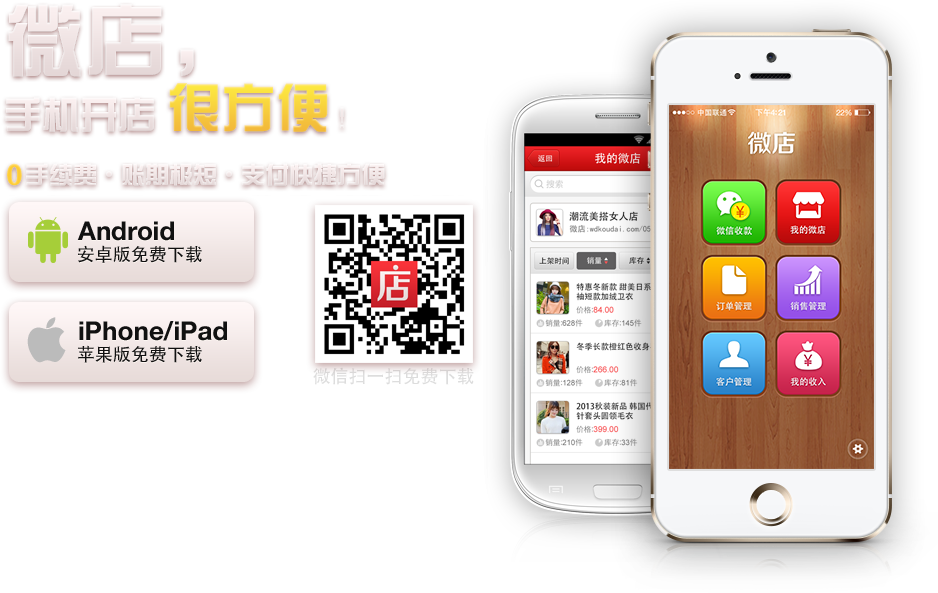 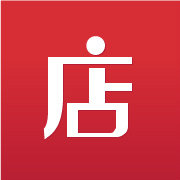 微店
又不一定是通过朋友圈，不用担心朋友把你拉黑
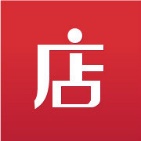 第二问
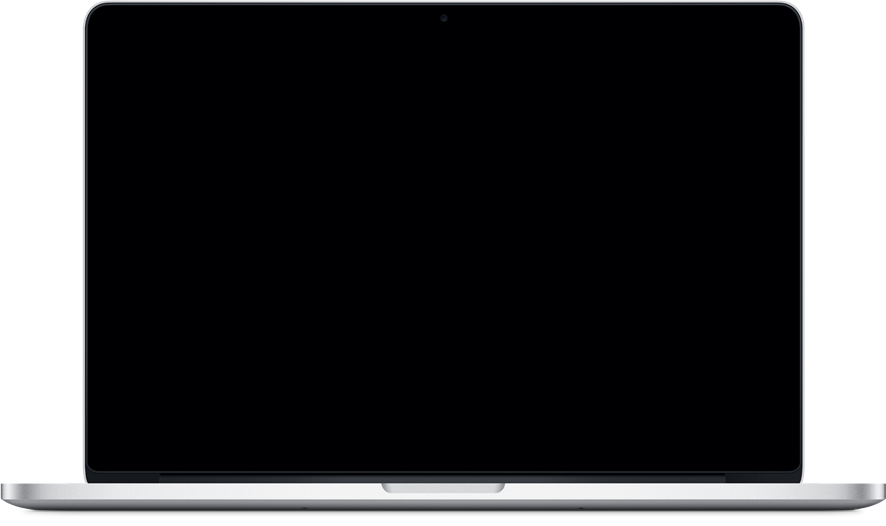 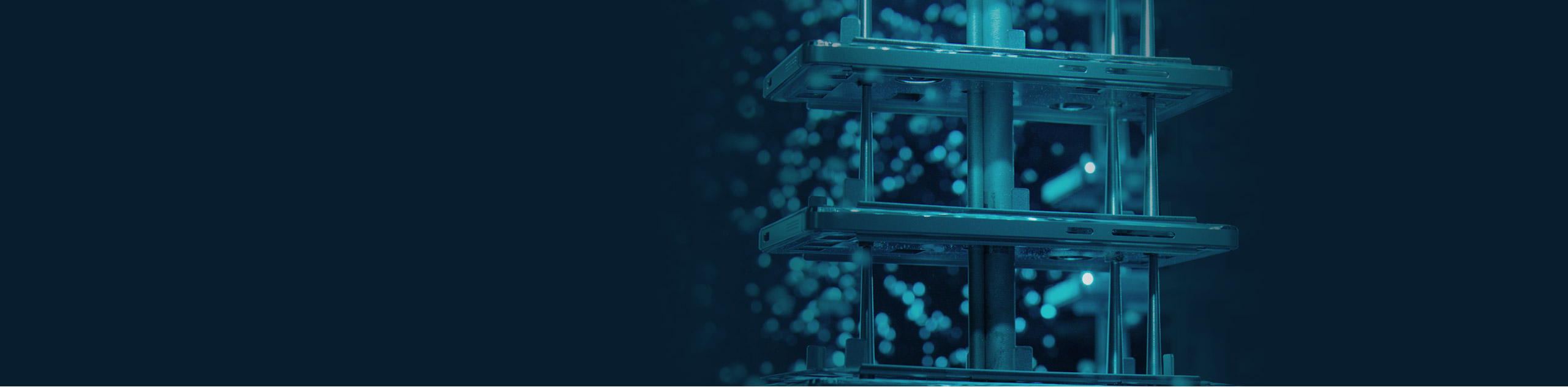 微店和淘宝店有什么区别？
微店就是因为淘宝、天猫竞争太激烈才出现的！
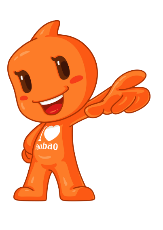 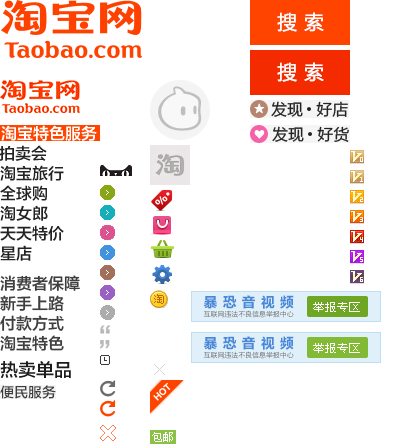 成交
有需求
买流量
顾客
商家
900万+
普遍需要
低
商家数量
推广费用
顾客忠诚
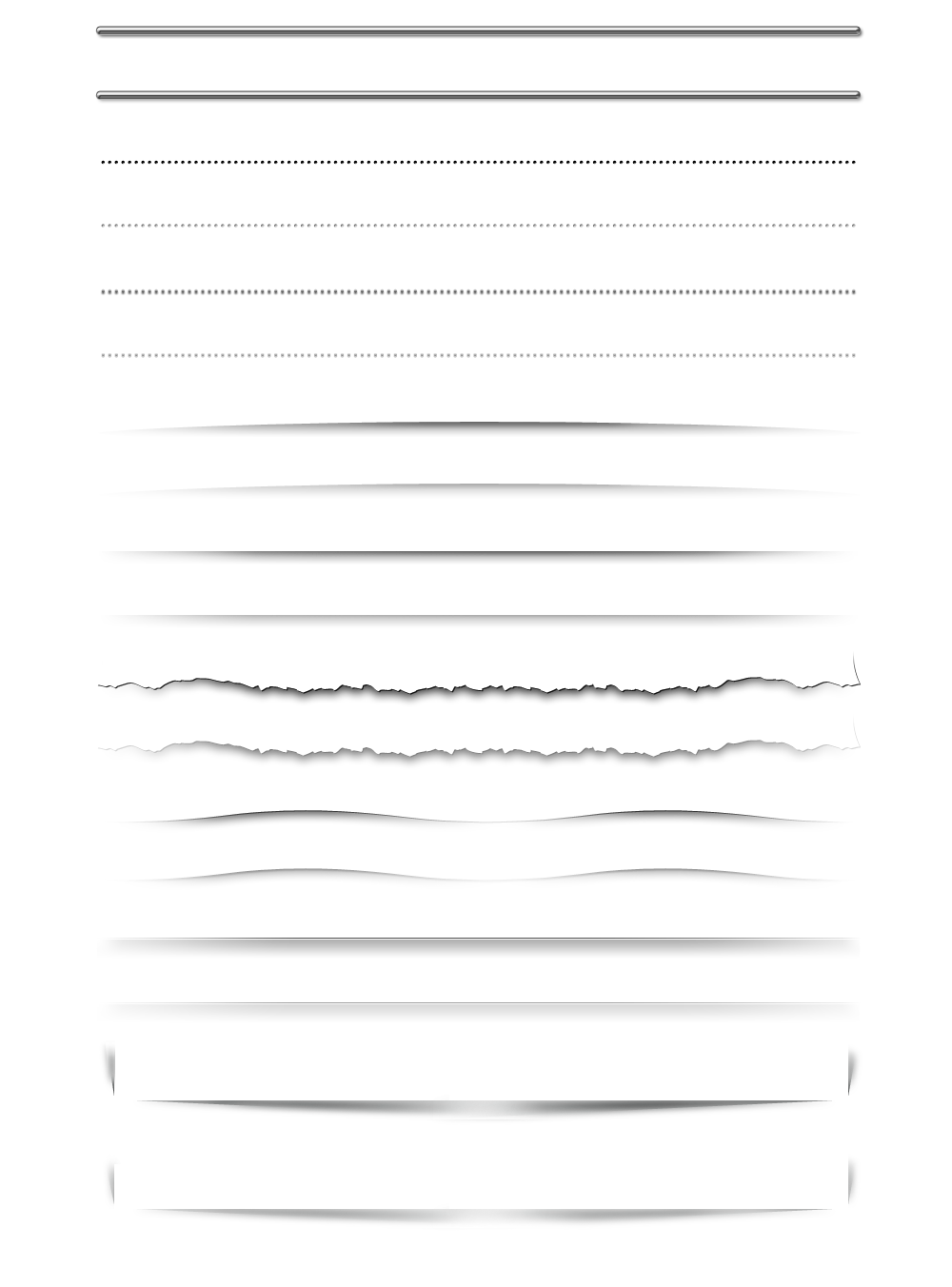 微
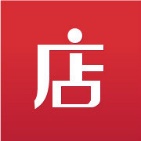 成交
有信任
有推荐
顾客
商家
较少
一般不需要
较高
商家数量
推广费用
客户忠诚
10年前你错过了淘宝，今天你还想错过微店么？
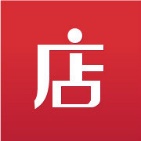 第三问
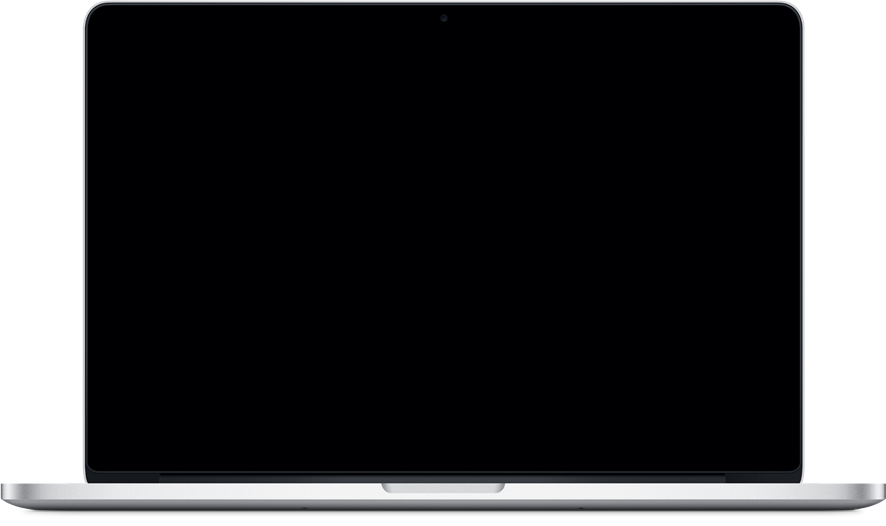 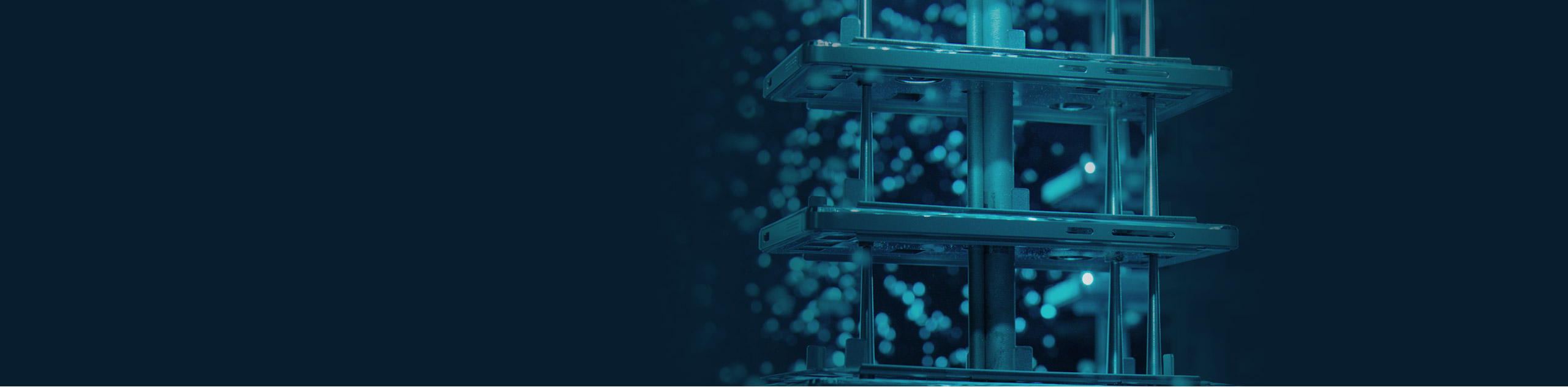 微店真能赚到钱么？
看看哈爸的例子
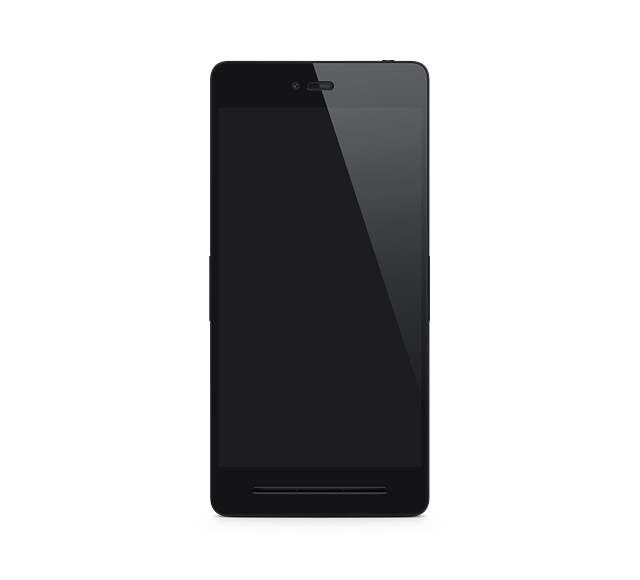 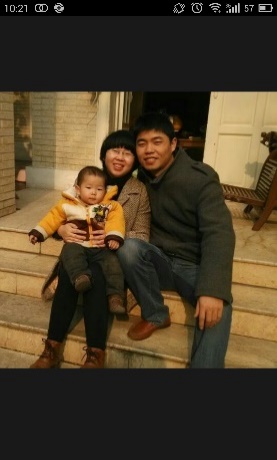 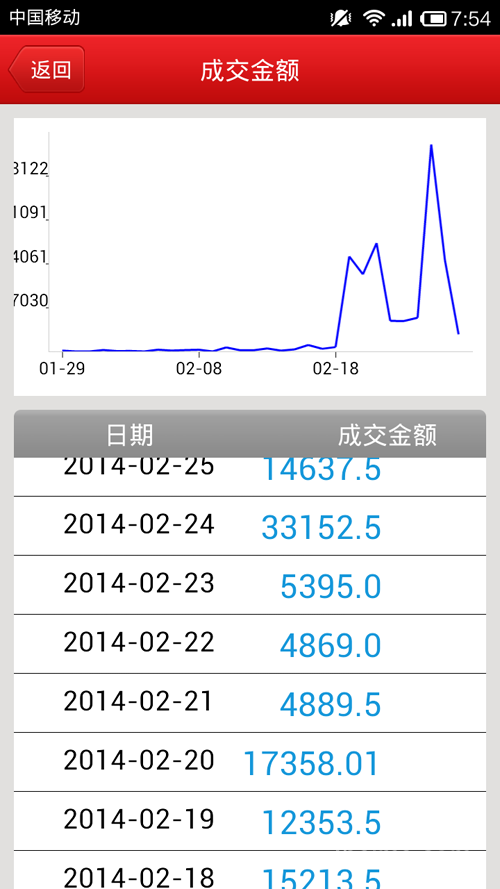 哈爸
“
2.24一早，我在微店里上传了一套售价为155元的绘本，然后我发公众号的图文消息，告诉我的订阅用户可以到我的微店团购这套书，当天的销售额就达到了33152.5元。
——哈爸
”
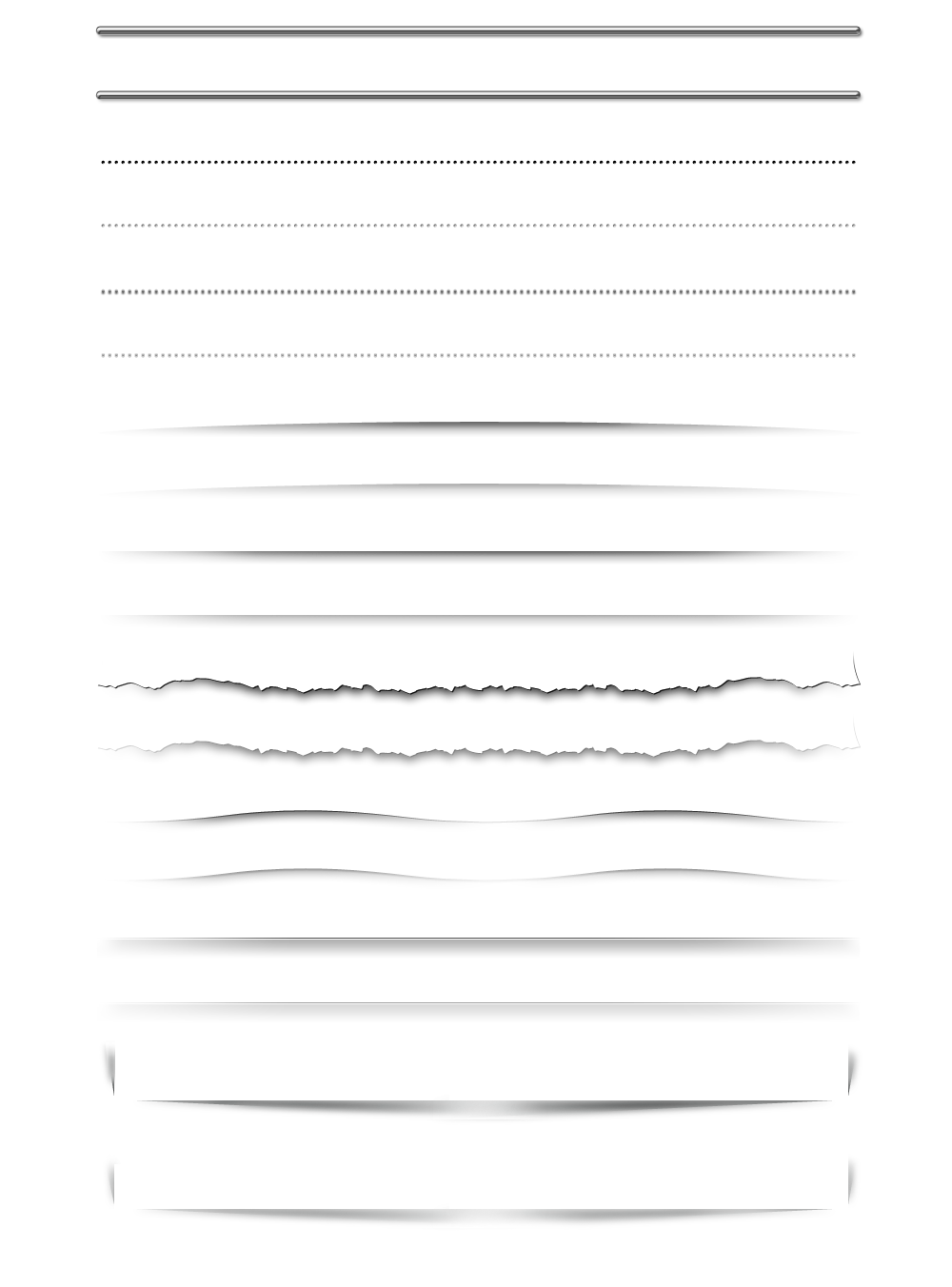 哈爸不够打动你？再看看这些人
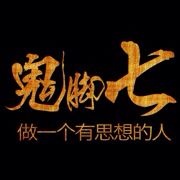 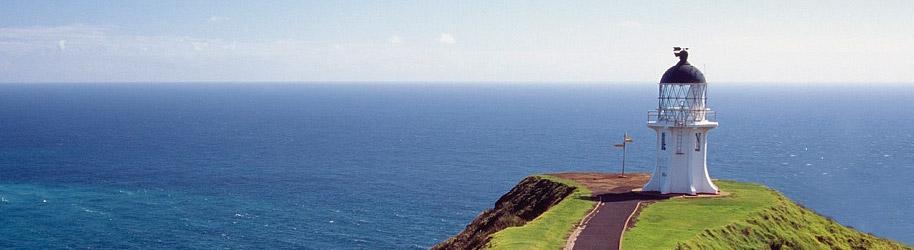 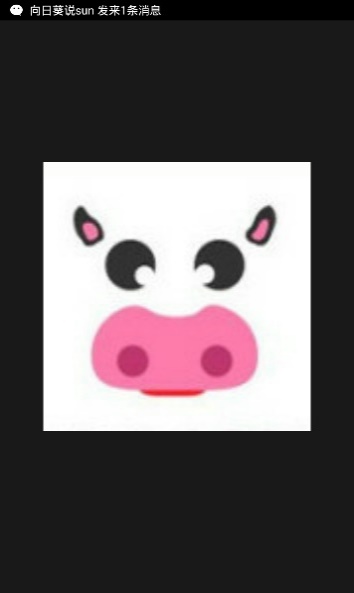 鬼脚七
纯净新西兰
浙师大订奶
原淘宝搜索、一淘搜索负责人、因为开始做了微信公众号，离开了淘宝。
一个生活在海外的全职妈妈，因偶然的机会开了微店，慢慢做到了批发商！
浙师大学生开的微店，开张不到一个月，订单就达200多份，销售额达到了两万元。
微店适合电商经验不多、懂点网络、有时间的普通大众
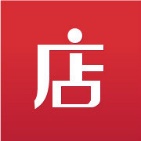 第四问
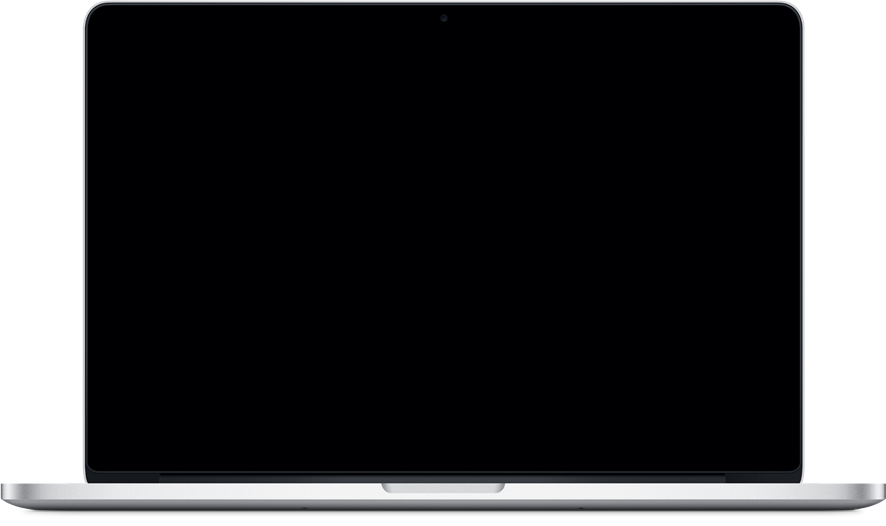 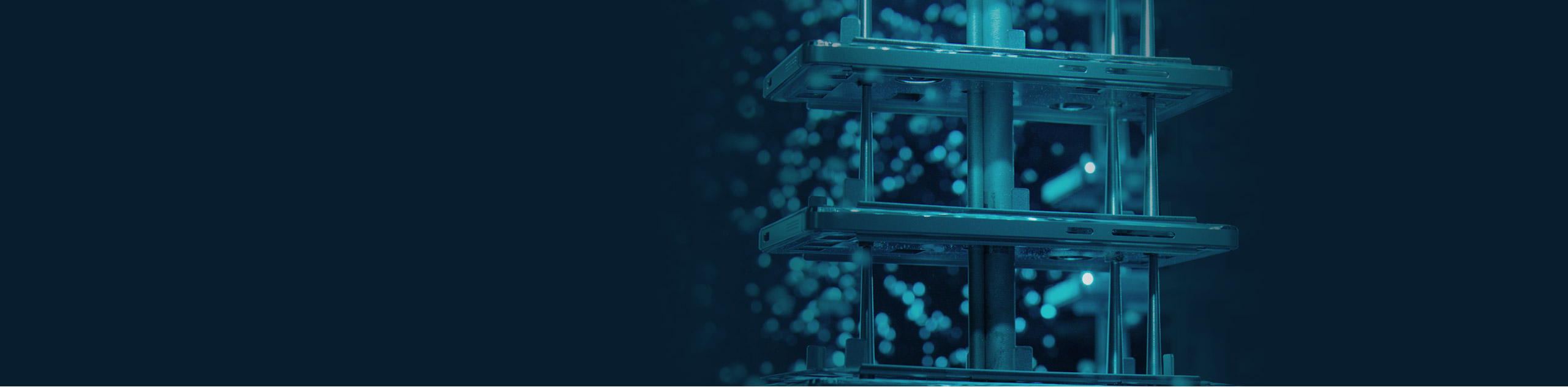 微店可以去哪儿开？
微店，不仅仅是在朋友圈
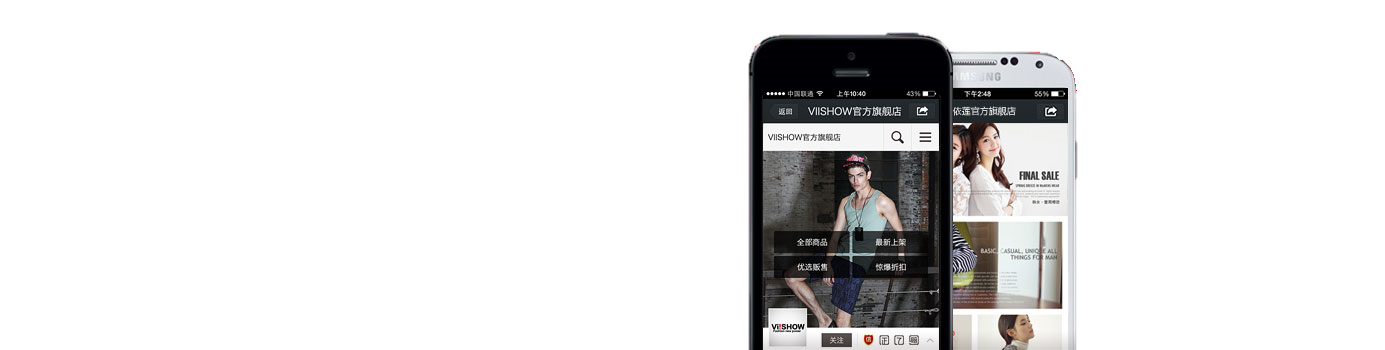 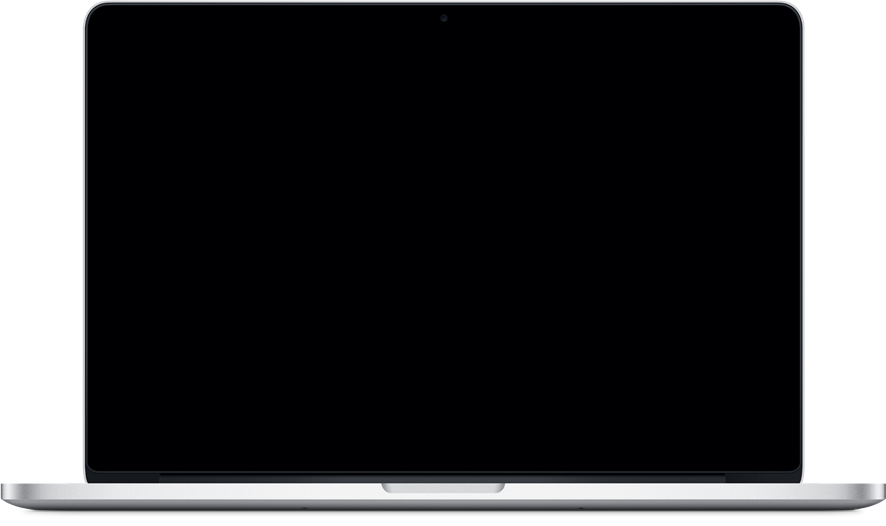 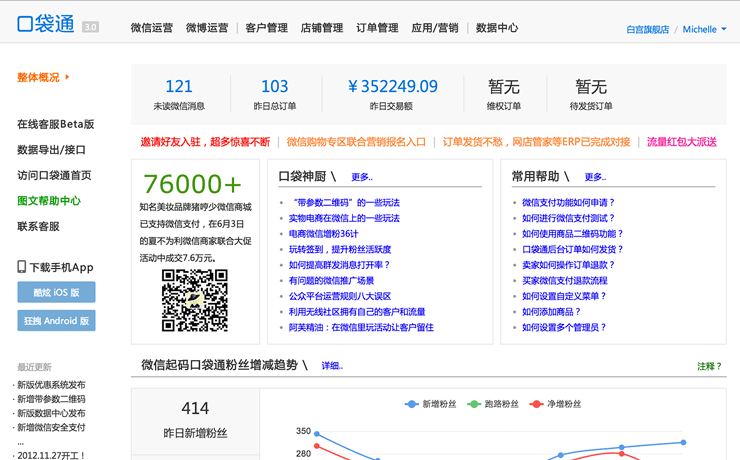 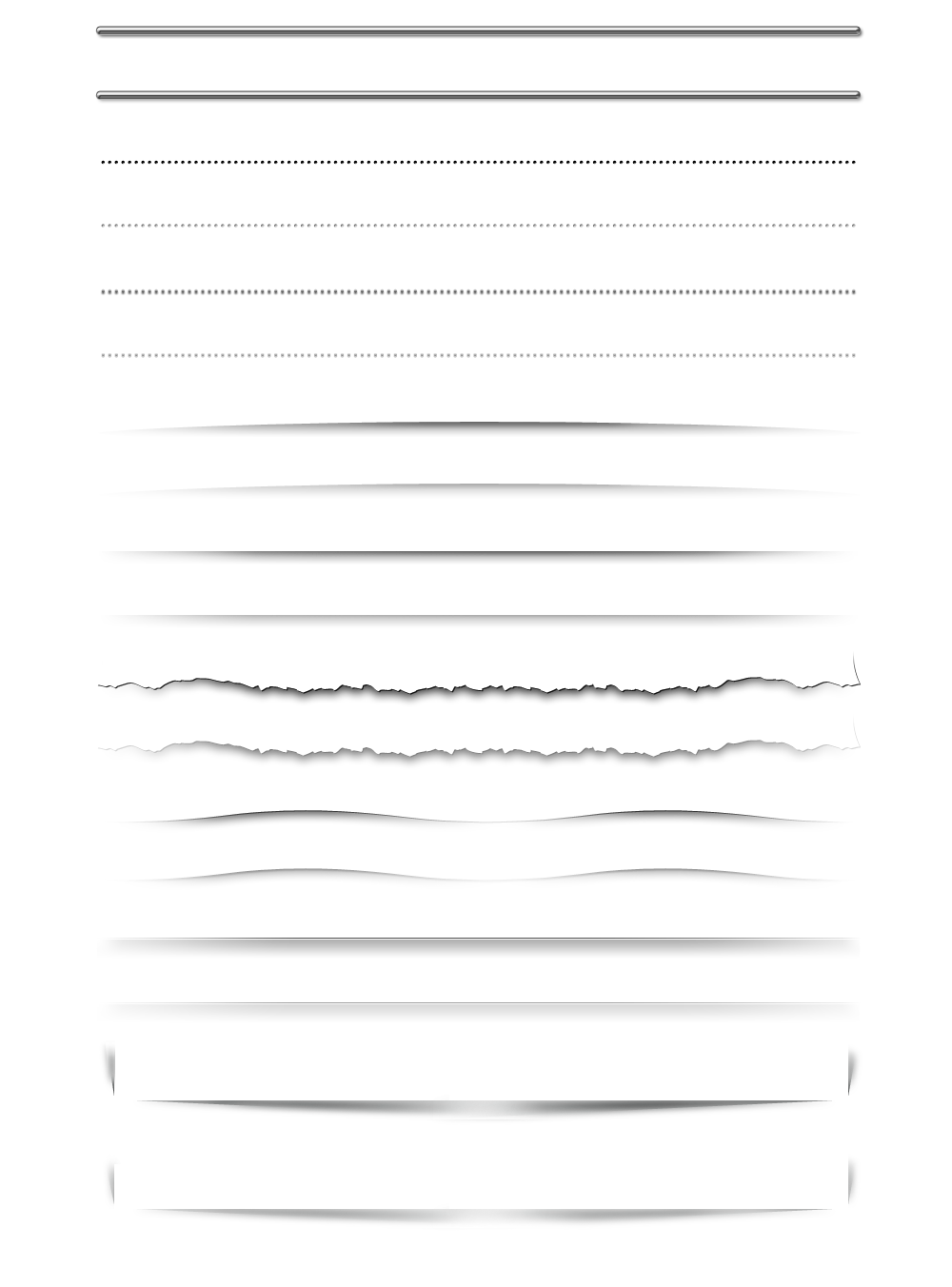 京东微店
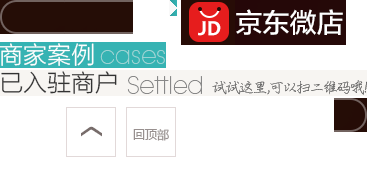 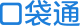 3.0
功能全面，但准入门槛高
发展潜力大、适合知名企业
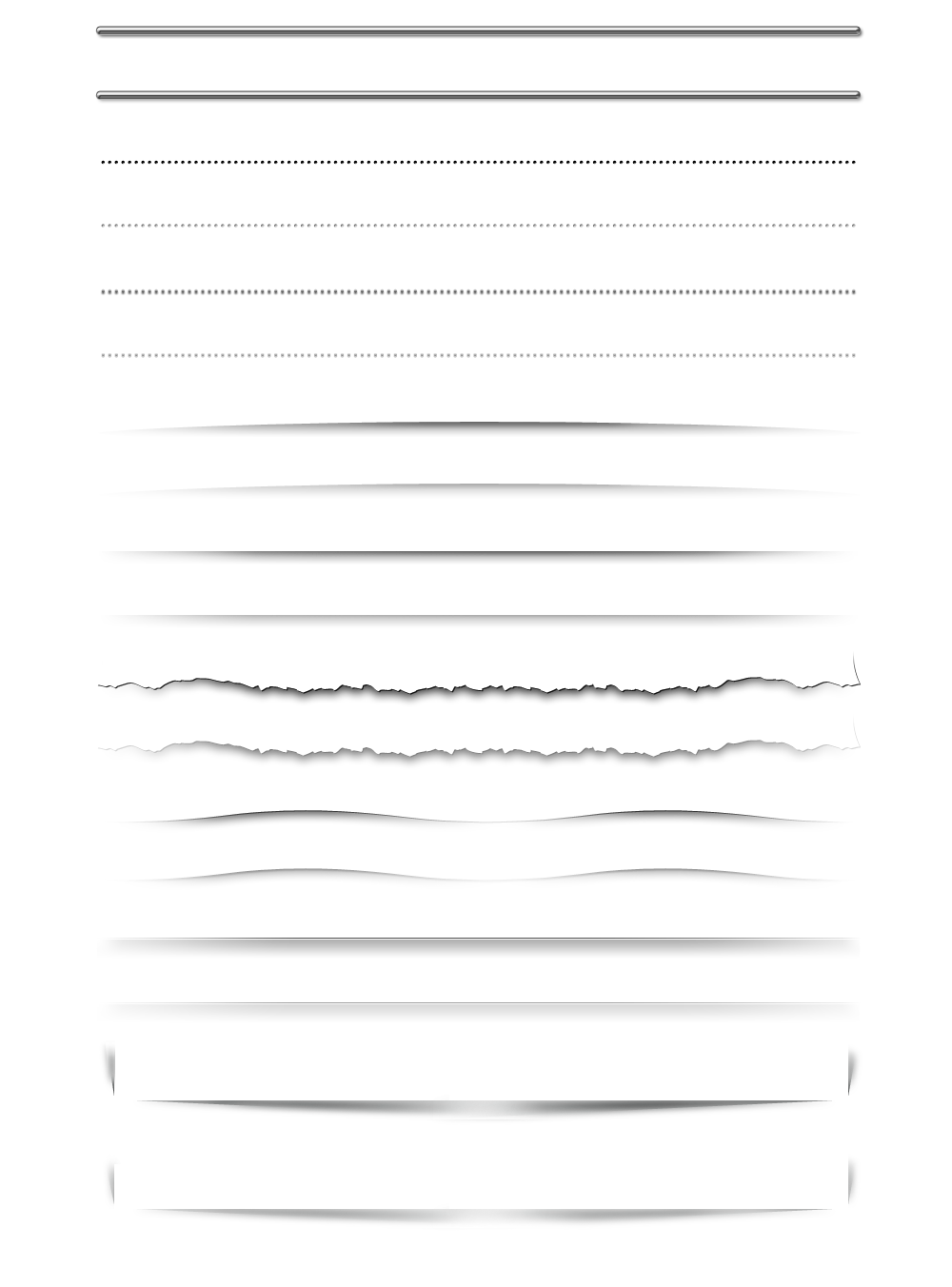 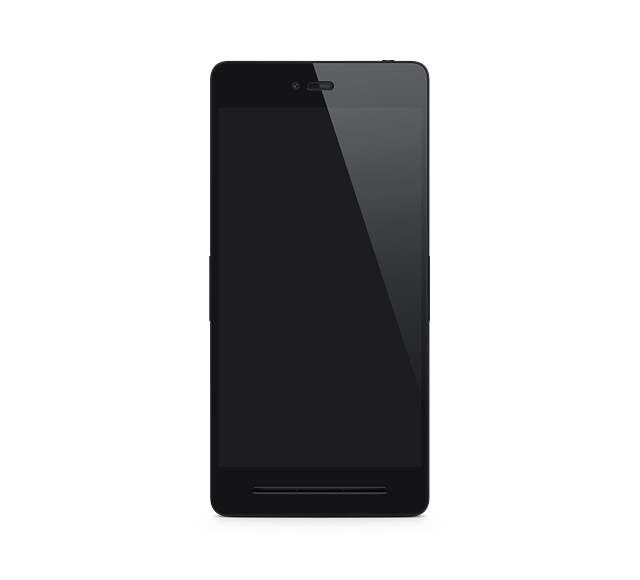 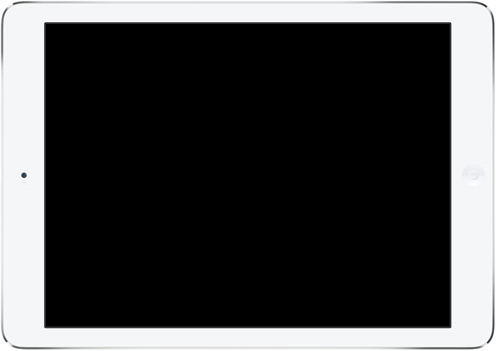 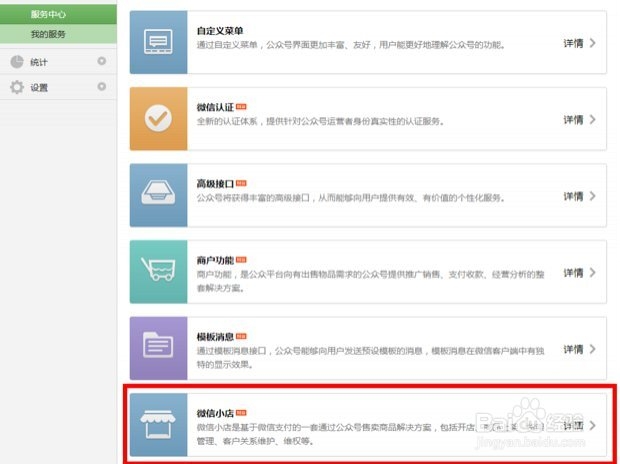 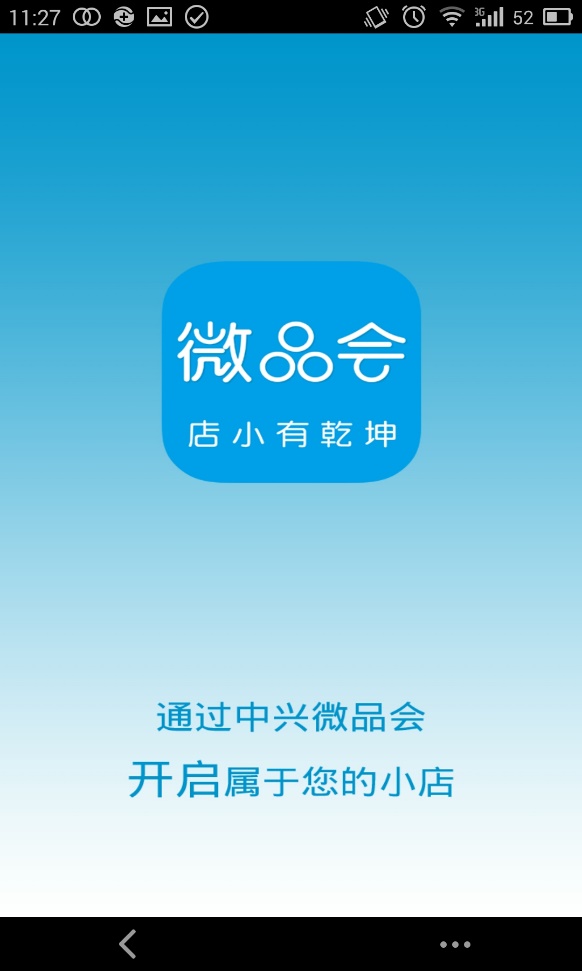 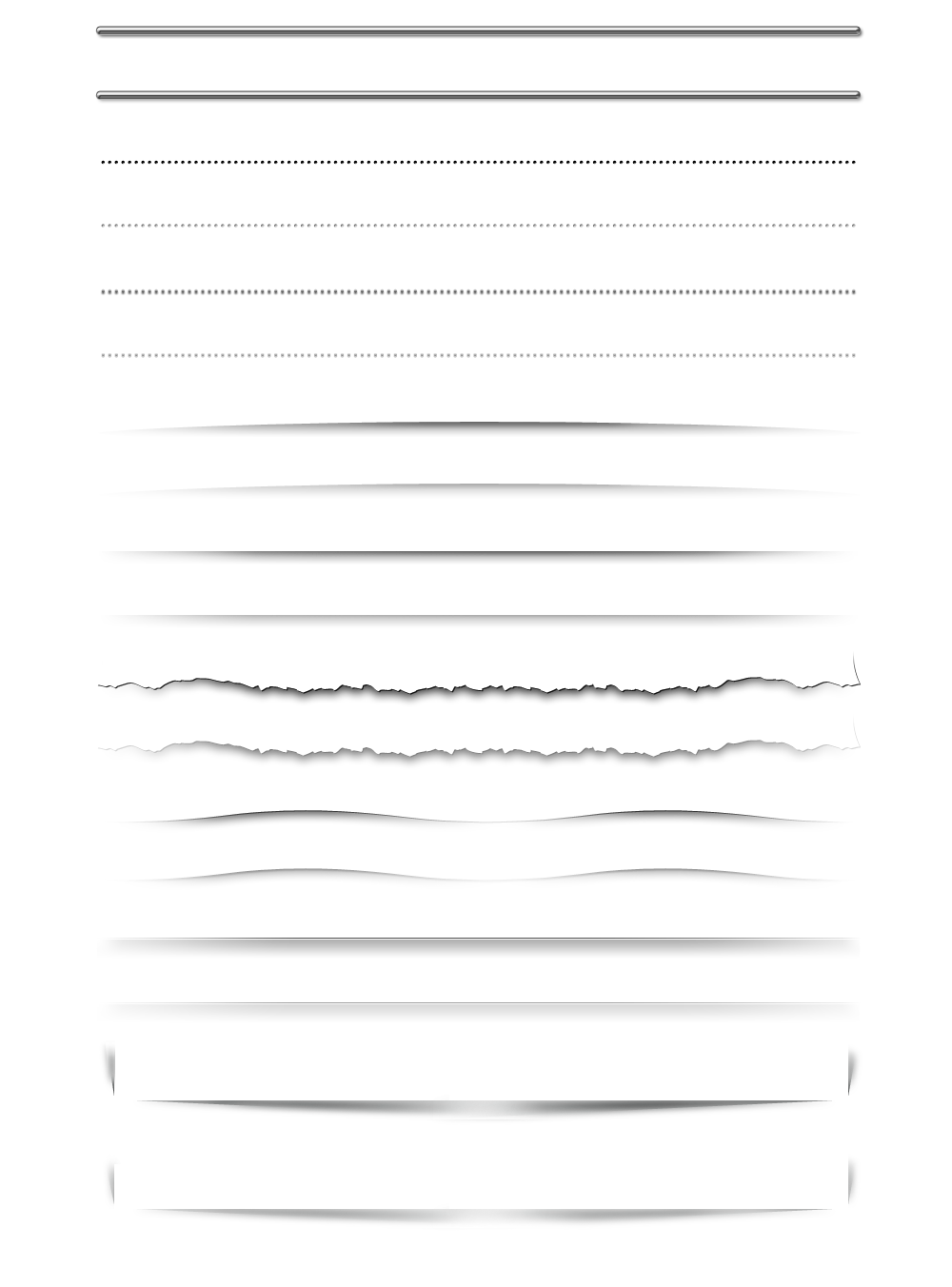 中兴
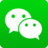 微信小店
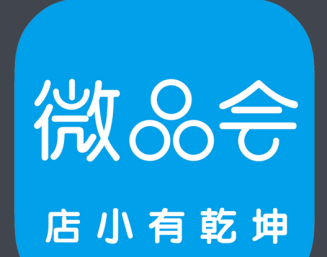 仅支持中兴自家产品
支付方便，但功能不齐全
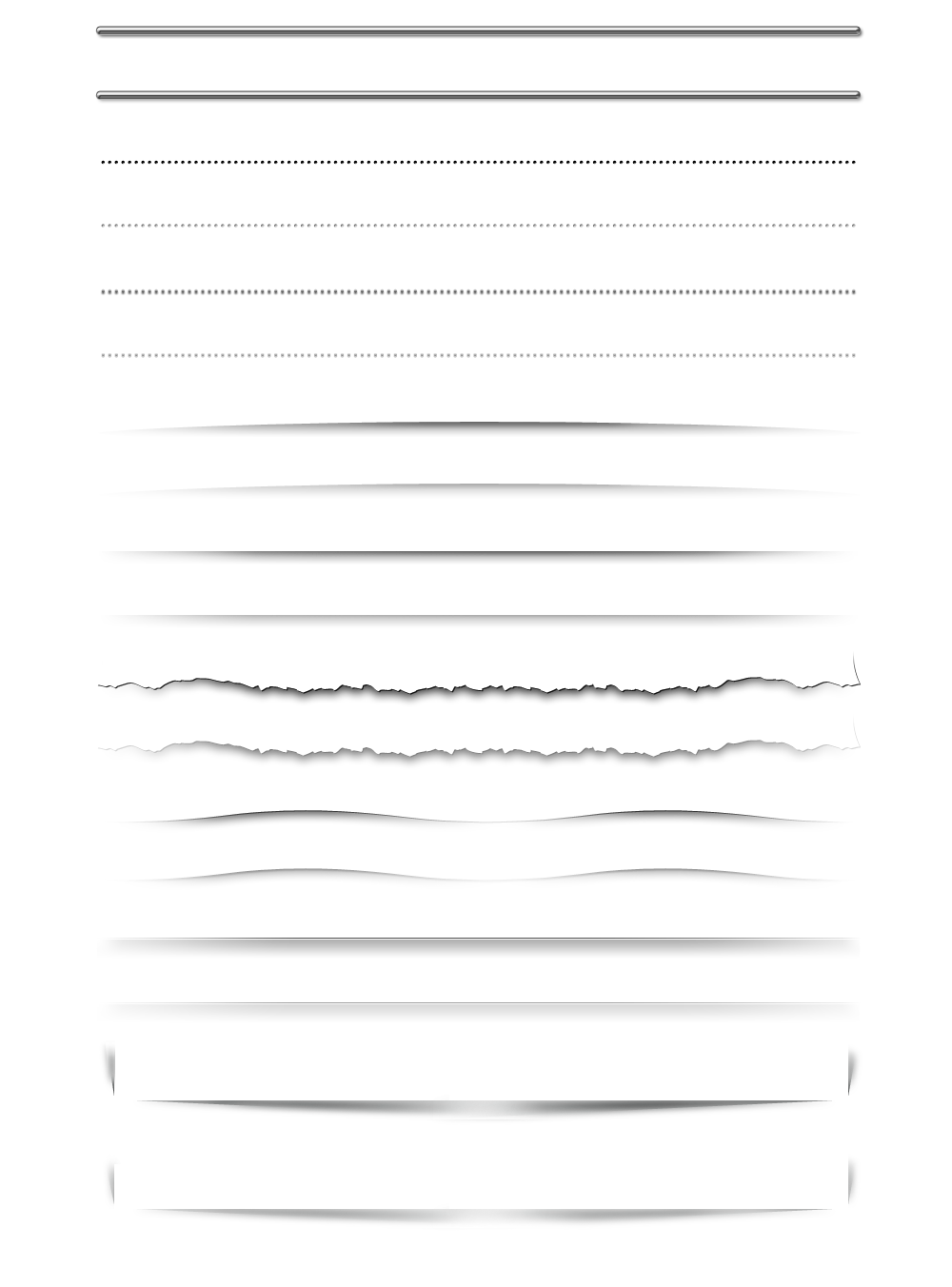 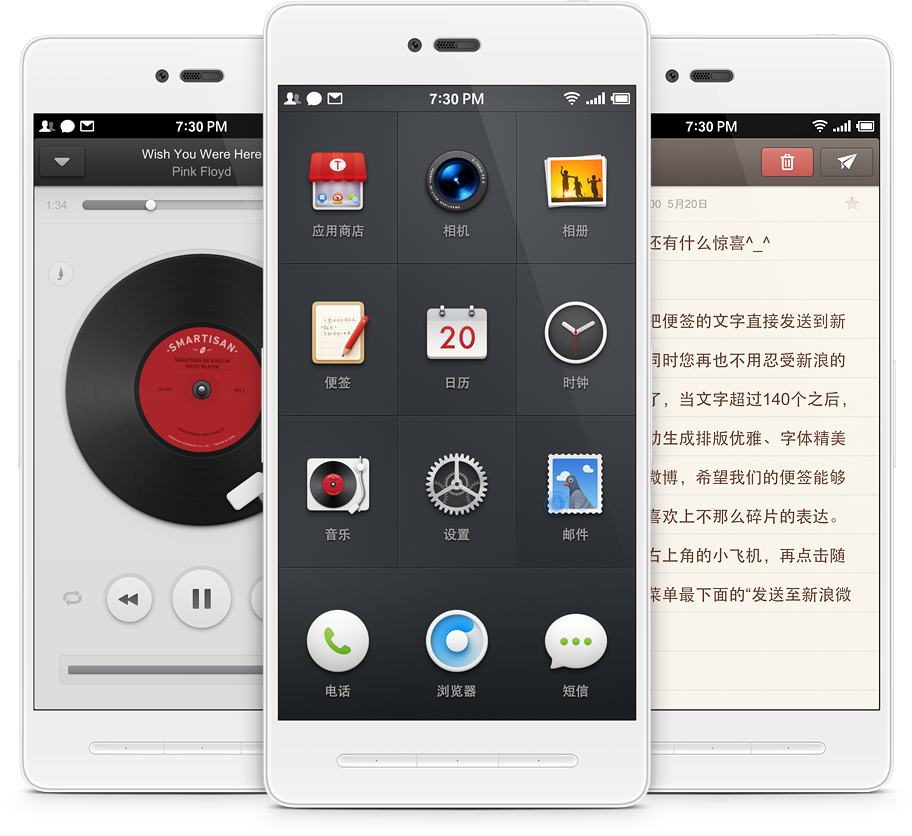 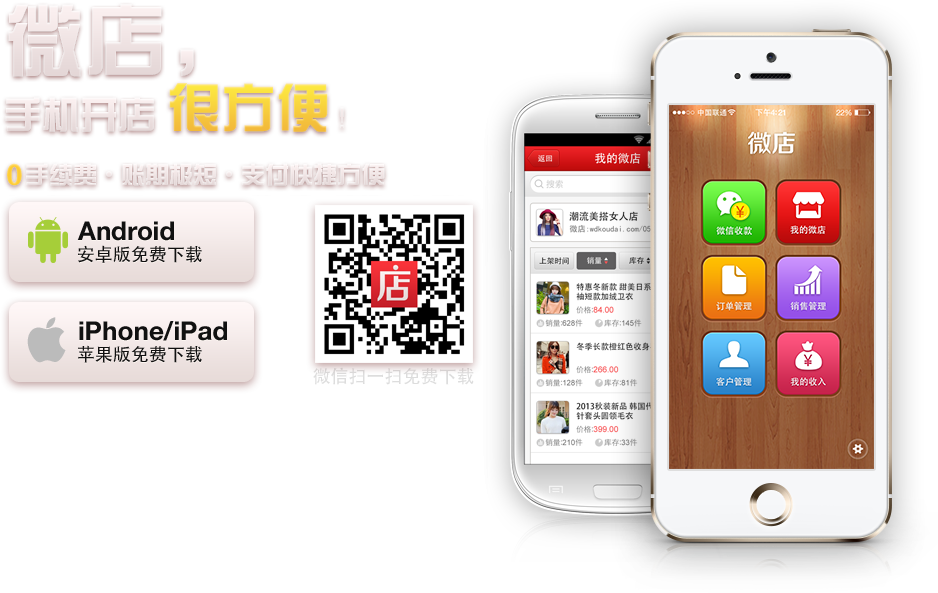 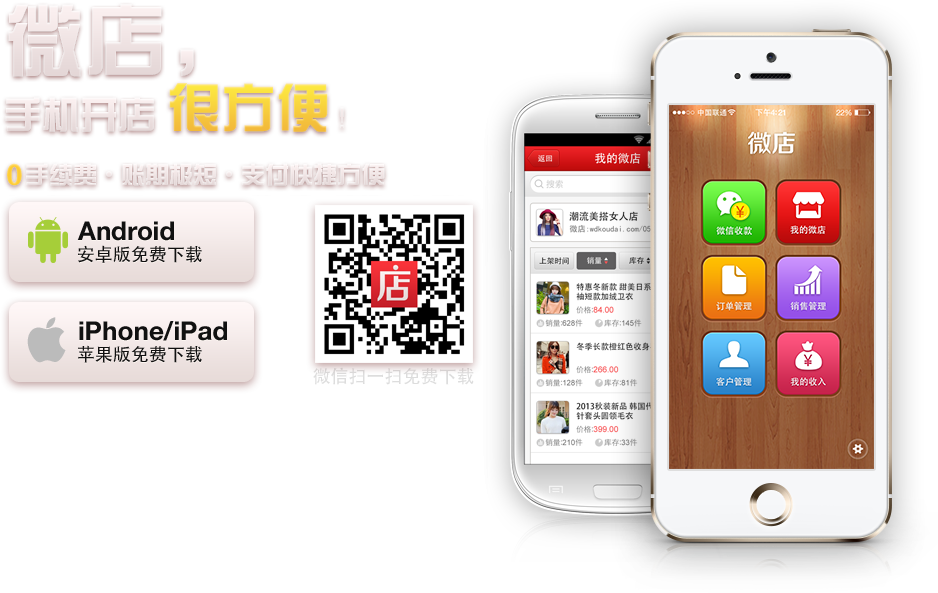 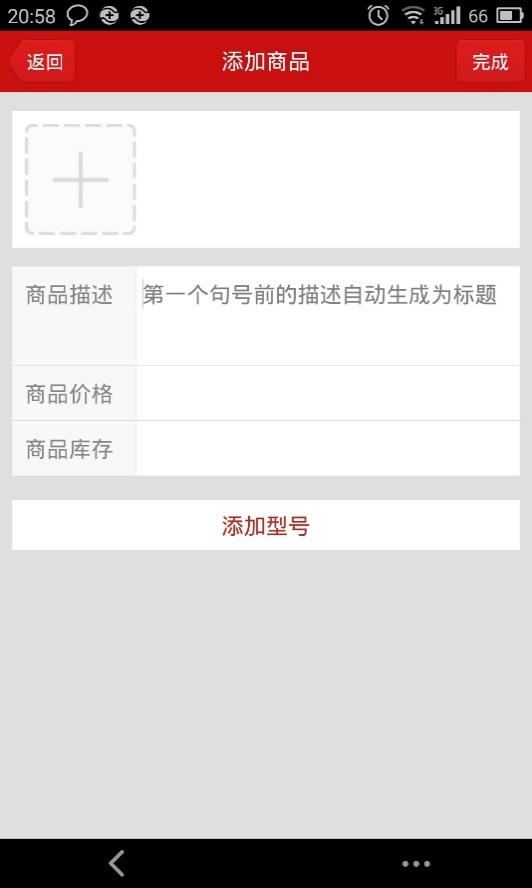 微
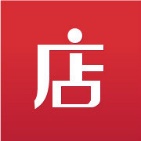 By 口袋购物
门槛低、发展势头好
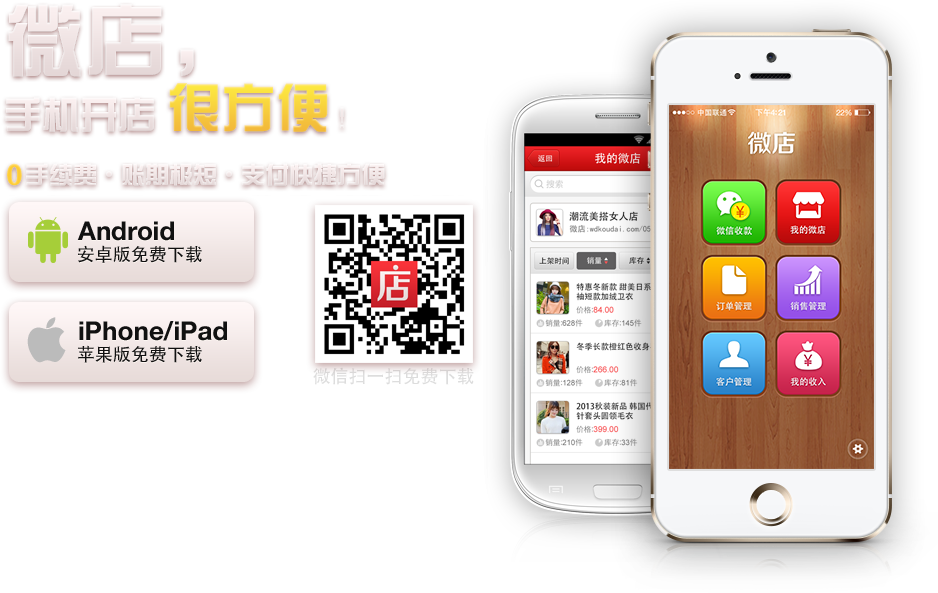 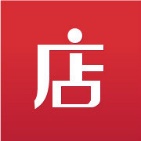 第五问
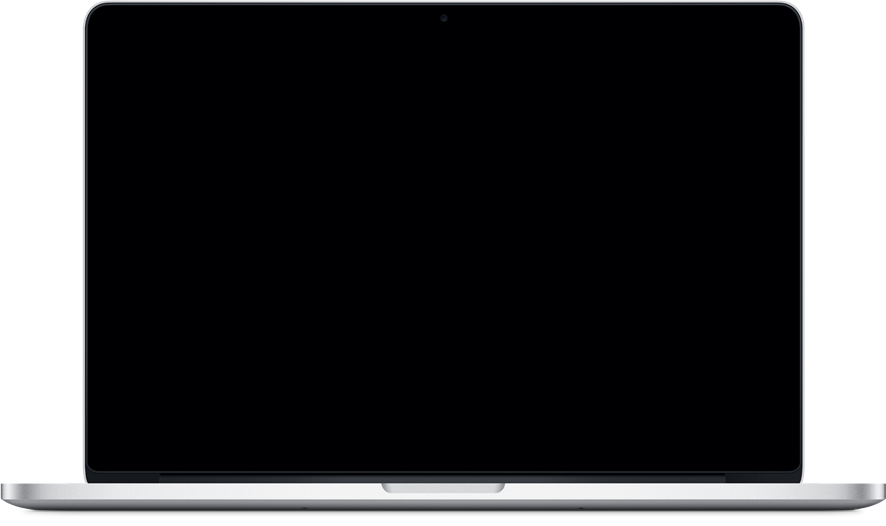 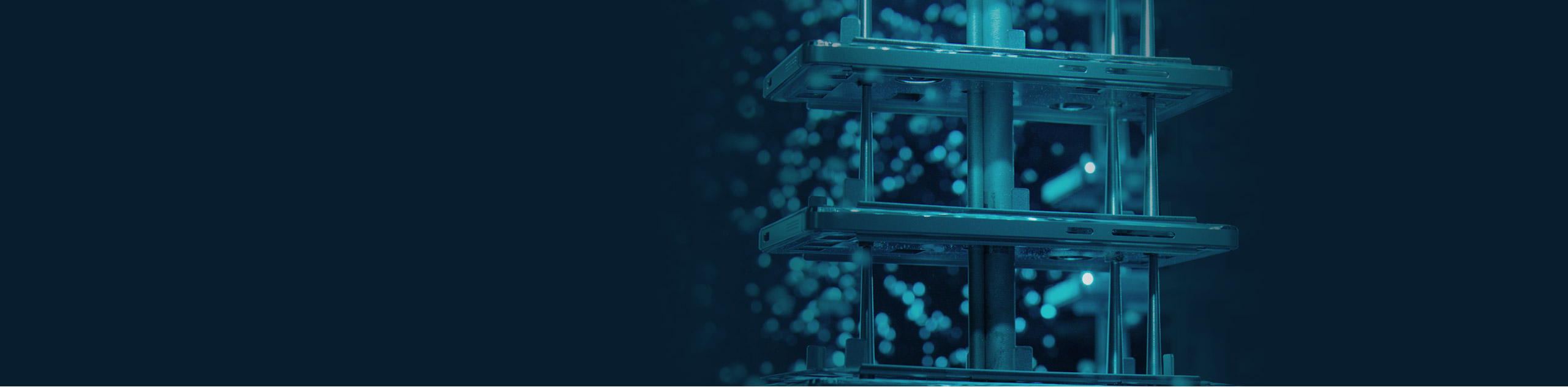 微店的运营流程是什么？
微店是随时能轻松玩转的淘宝！
前期准备
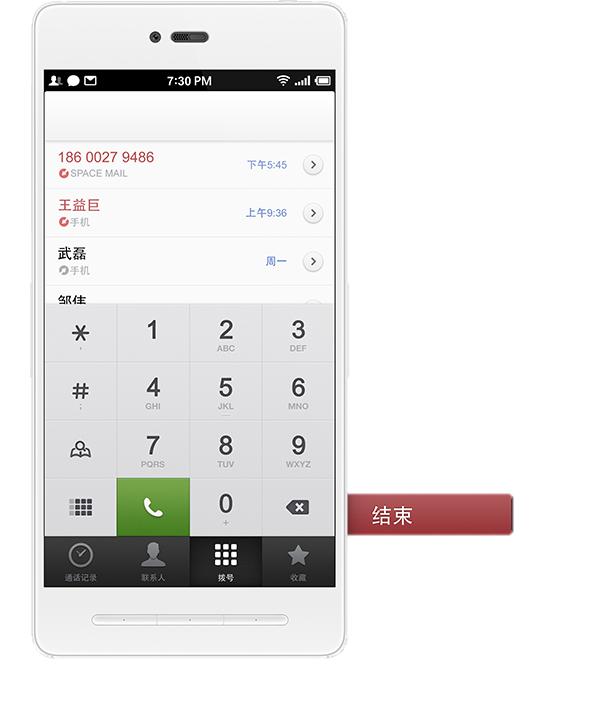 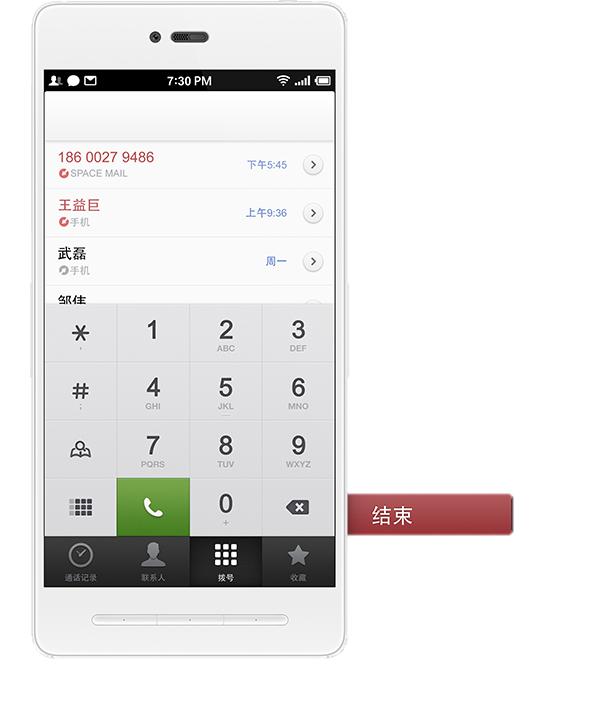 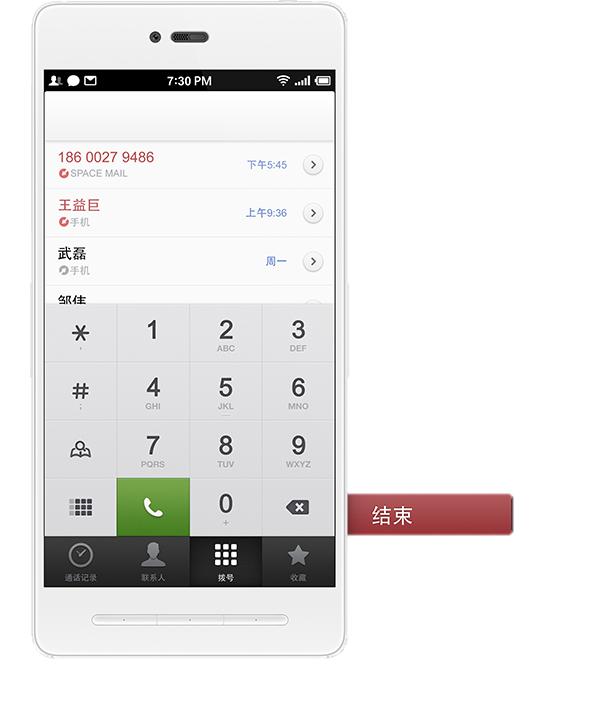 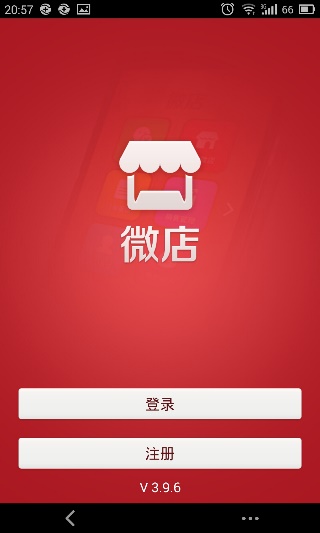 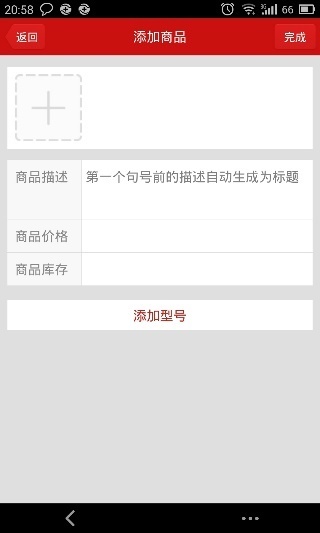 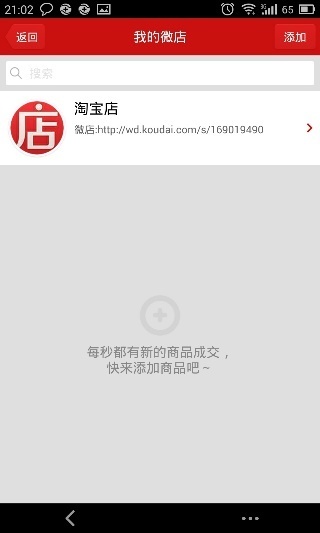 微店注册
基本设置
添加商品
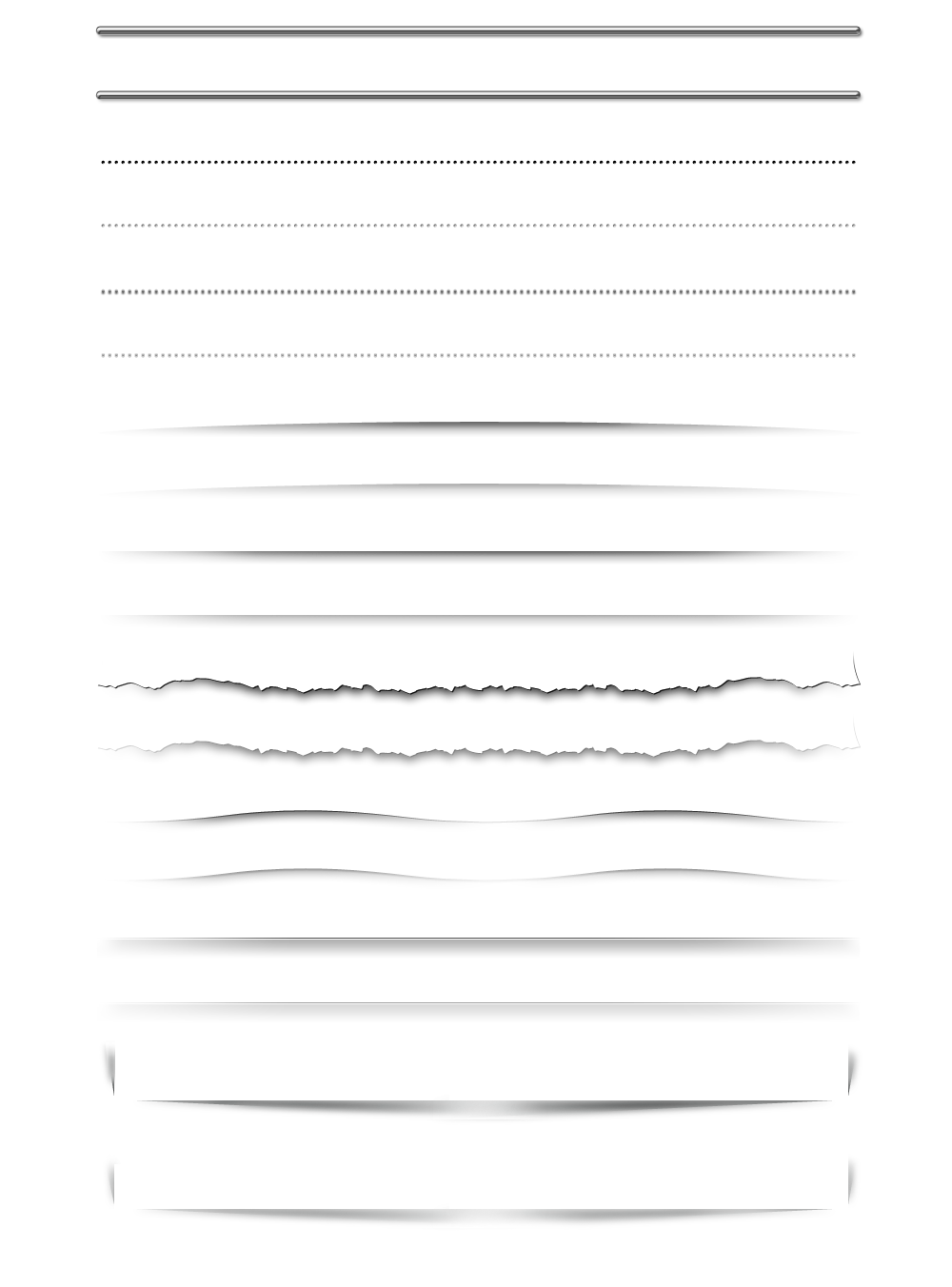 正式运营
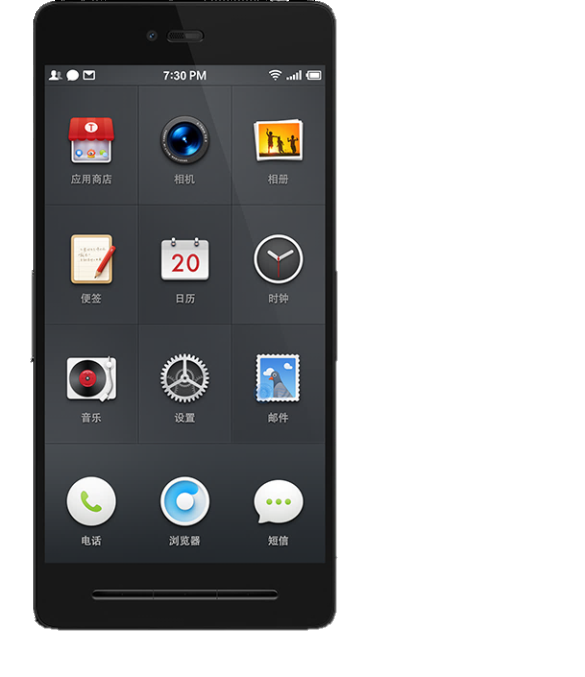 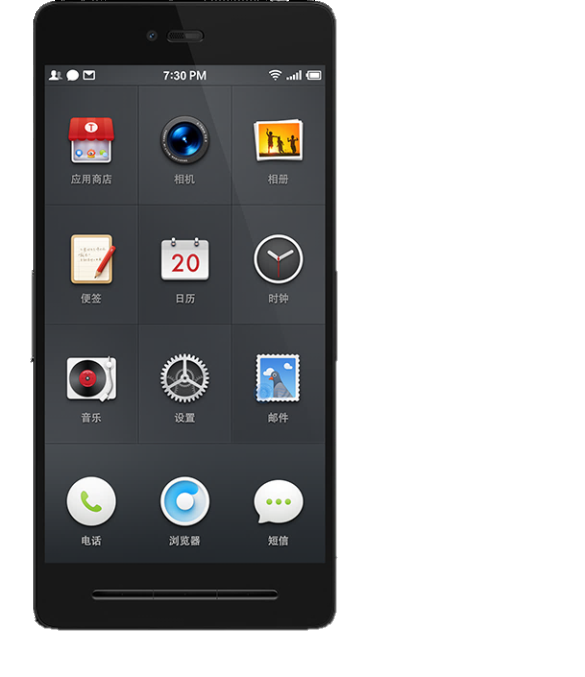 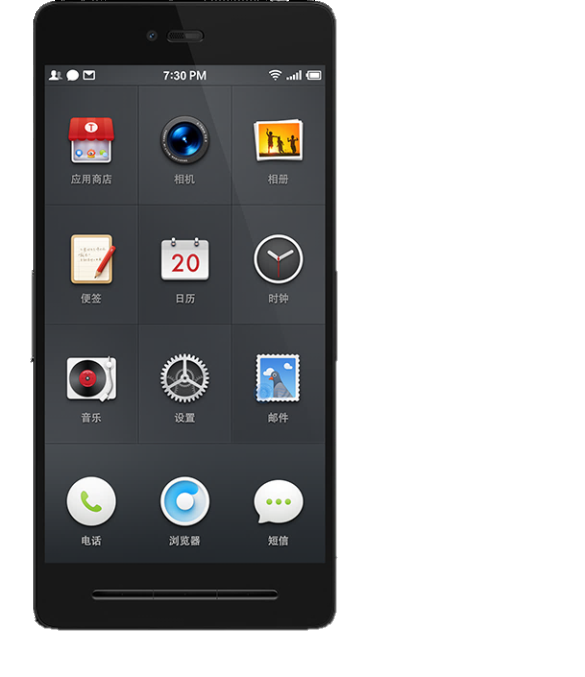 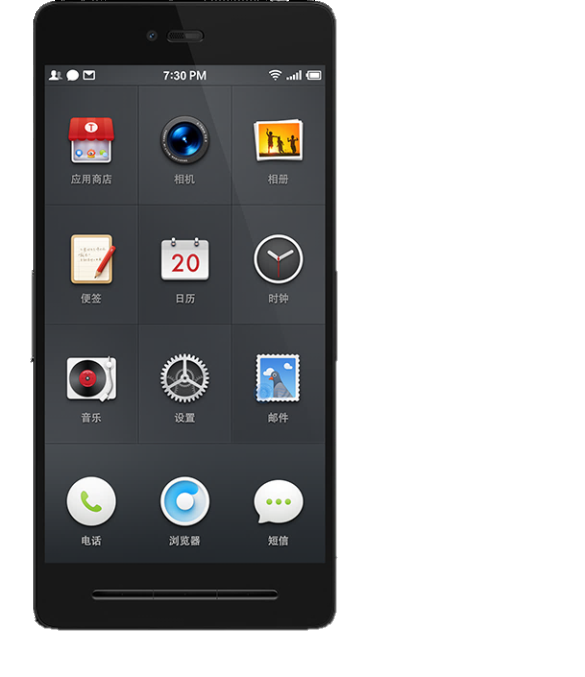 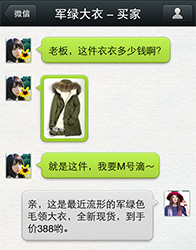 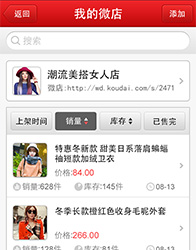 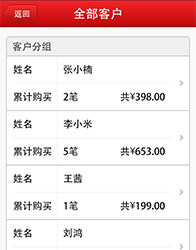 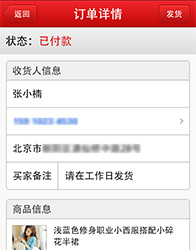 商品推广
顾客购买
订单管理
售后服务
微店，就是这么简单！
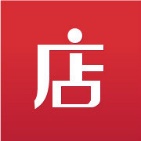 第六问
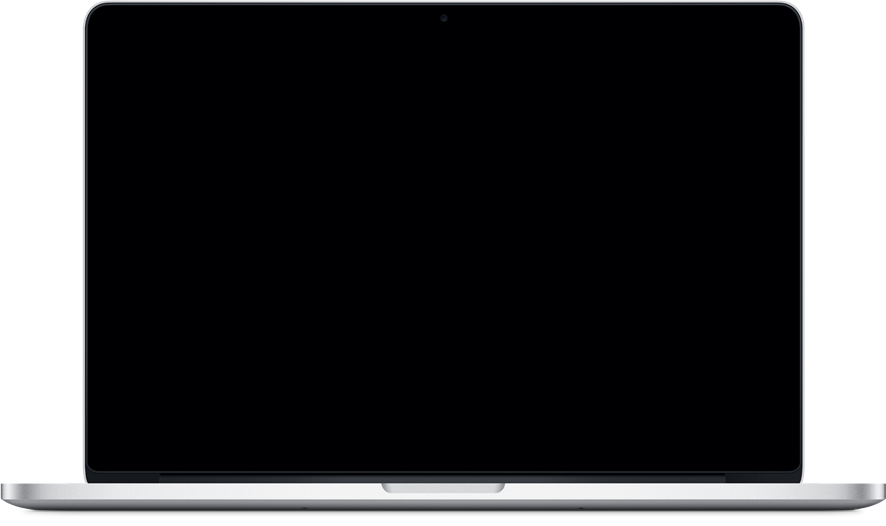 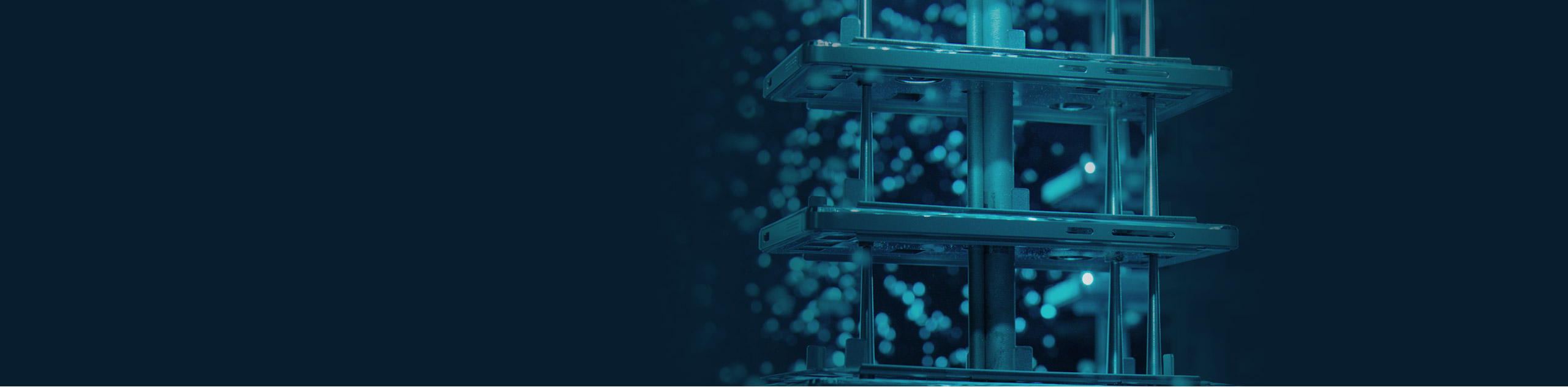 微店运营的核心是什么？
做微店，你要了解消费者的购物习惯
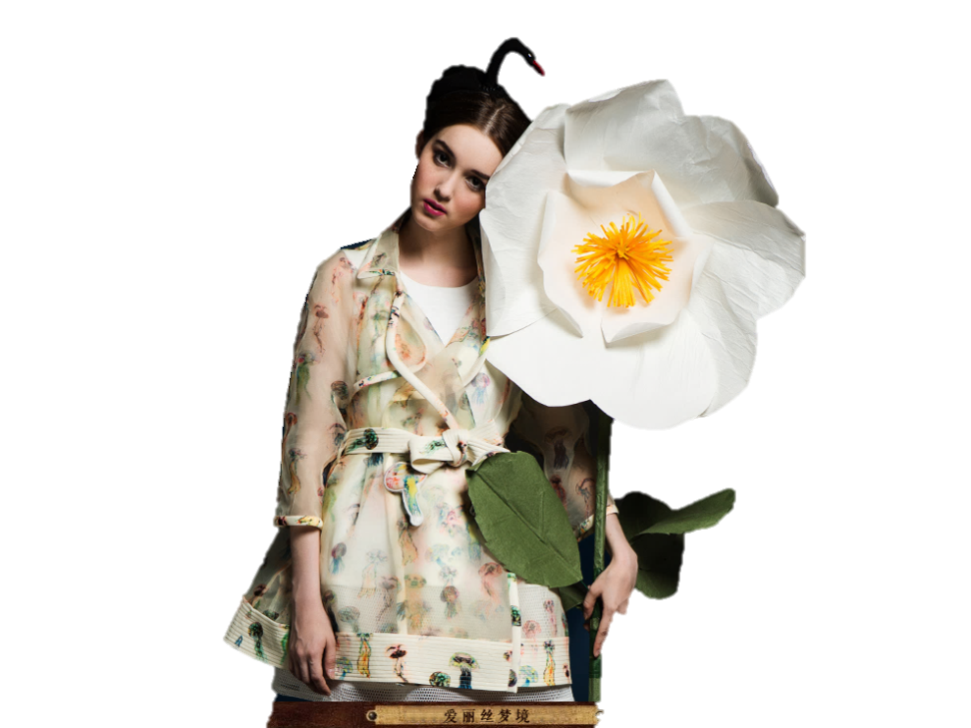 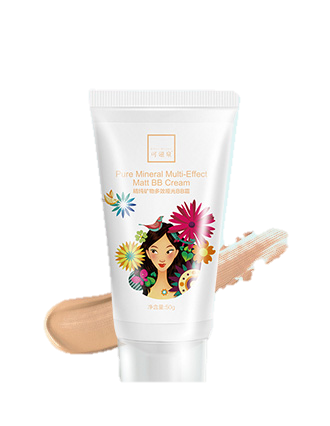 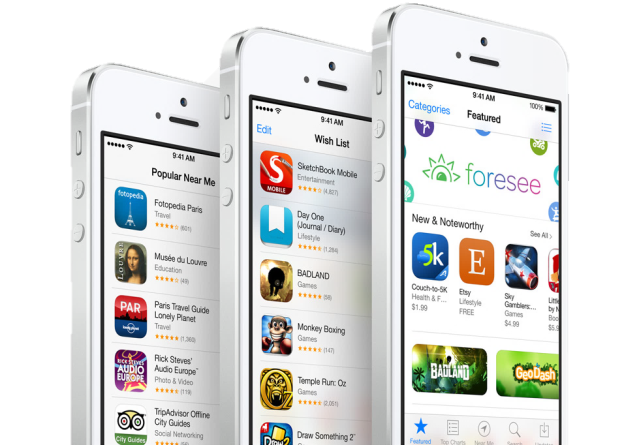 看了广告
有了需要
受了推荐
买买买
搜搜搜
买买买
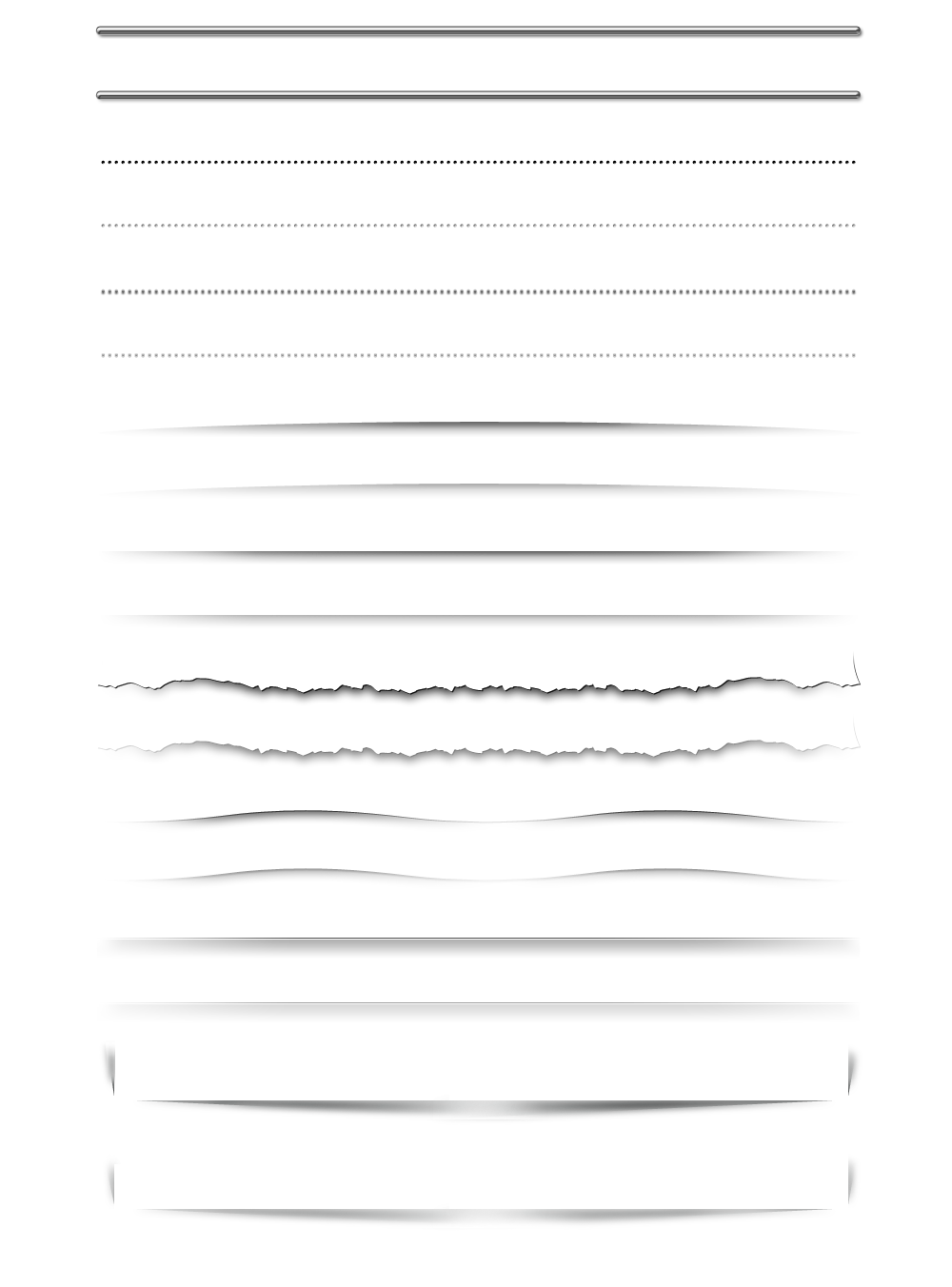 做微店，你还要了解电商的套路
贵
贵
=钱+明星+噱头+设计+……
拼搜索
打广告
粉丝经济
=钱+销量+品牌+产品+价格+……
=定位+用心
开微店，发展信任你的粉丝是关键
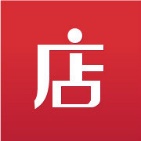 第七问
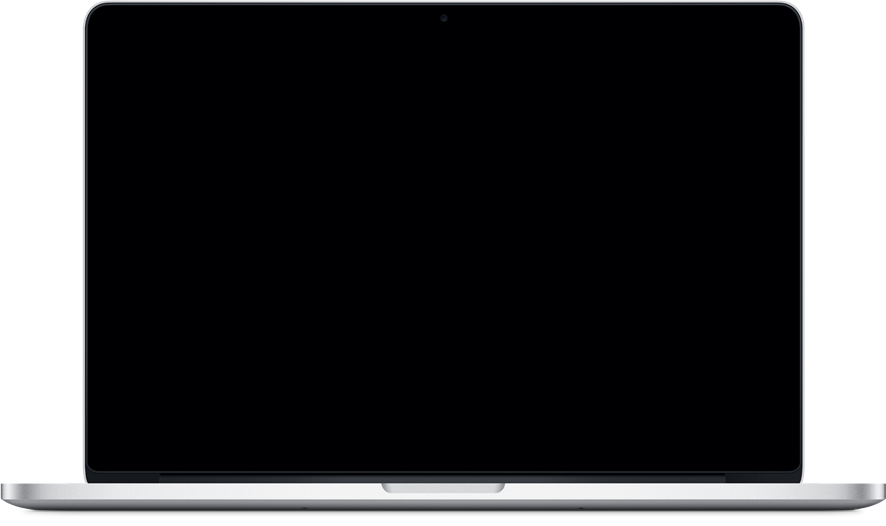 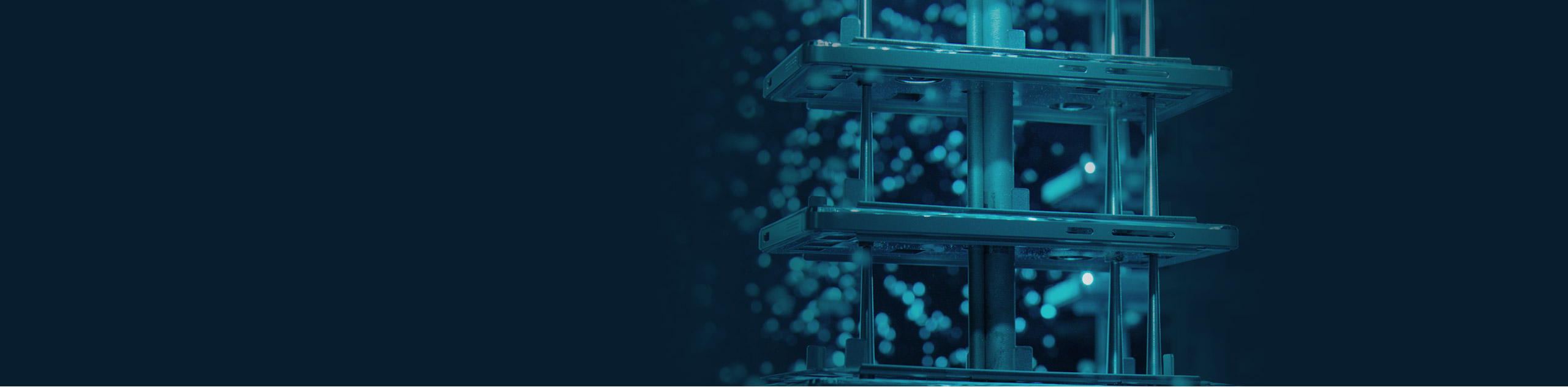 粉丝顾客哪里来？
打造个人品牌，让粉丝顾客自己跑过来
根据兴趣
努力钻研
用社交媒体
定位
学习
分享
称为某个领域的活跃达人，用内容做诱饵，发展粉丝
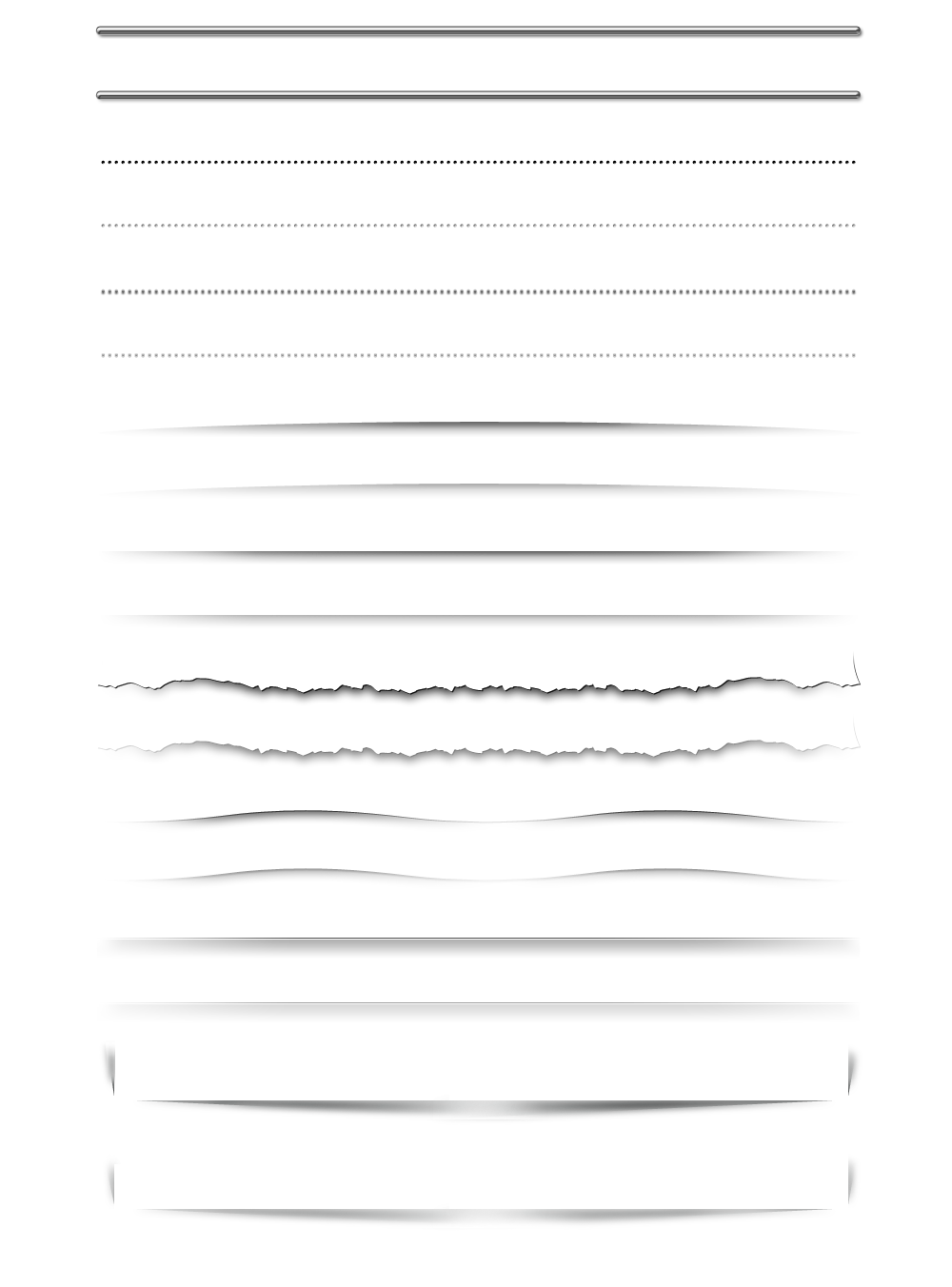 小聪明+笨办法，把目标粉丝招揽来
建立关系
善用Q群
社交媒体
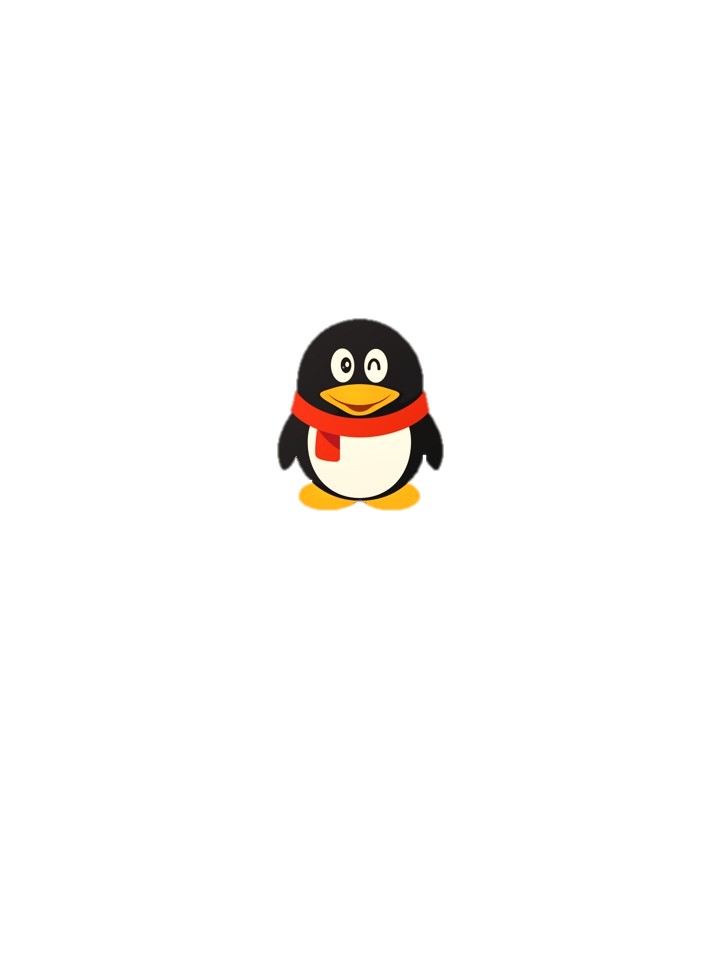 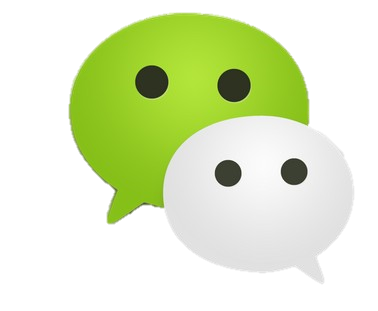 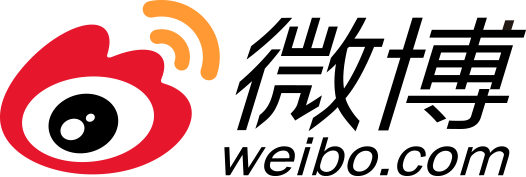 把握粉丝聚集的平台
那里大有可为
群里发广告怕被踢？
你不会私聊么？
先加私人号搞关系
再推荐公众号卖产品
掌握方法，粉丝很容易拥有
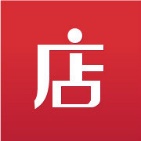 第八问
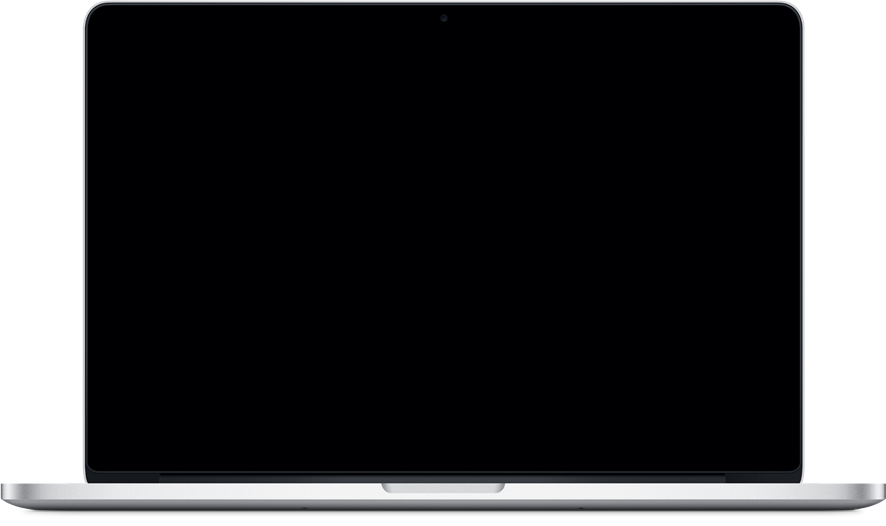 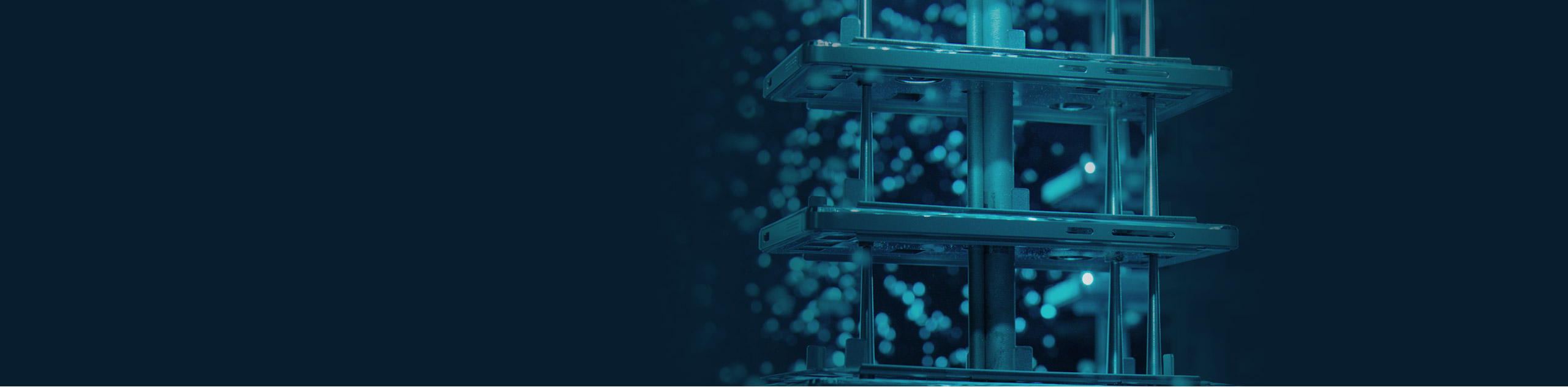 卖什么才能赚钱？
卖好的东西
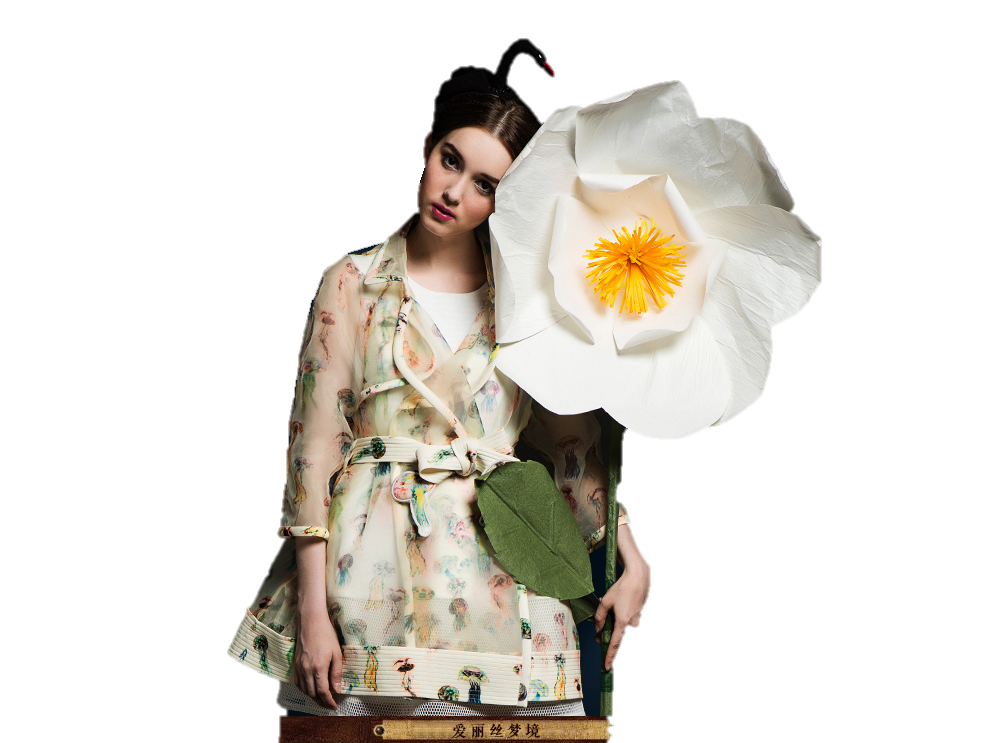 1.正品保障
2.货源稳定
3.价格实惠
开微店，不是做一锤子买卖
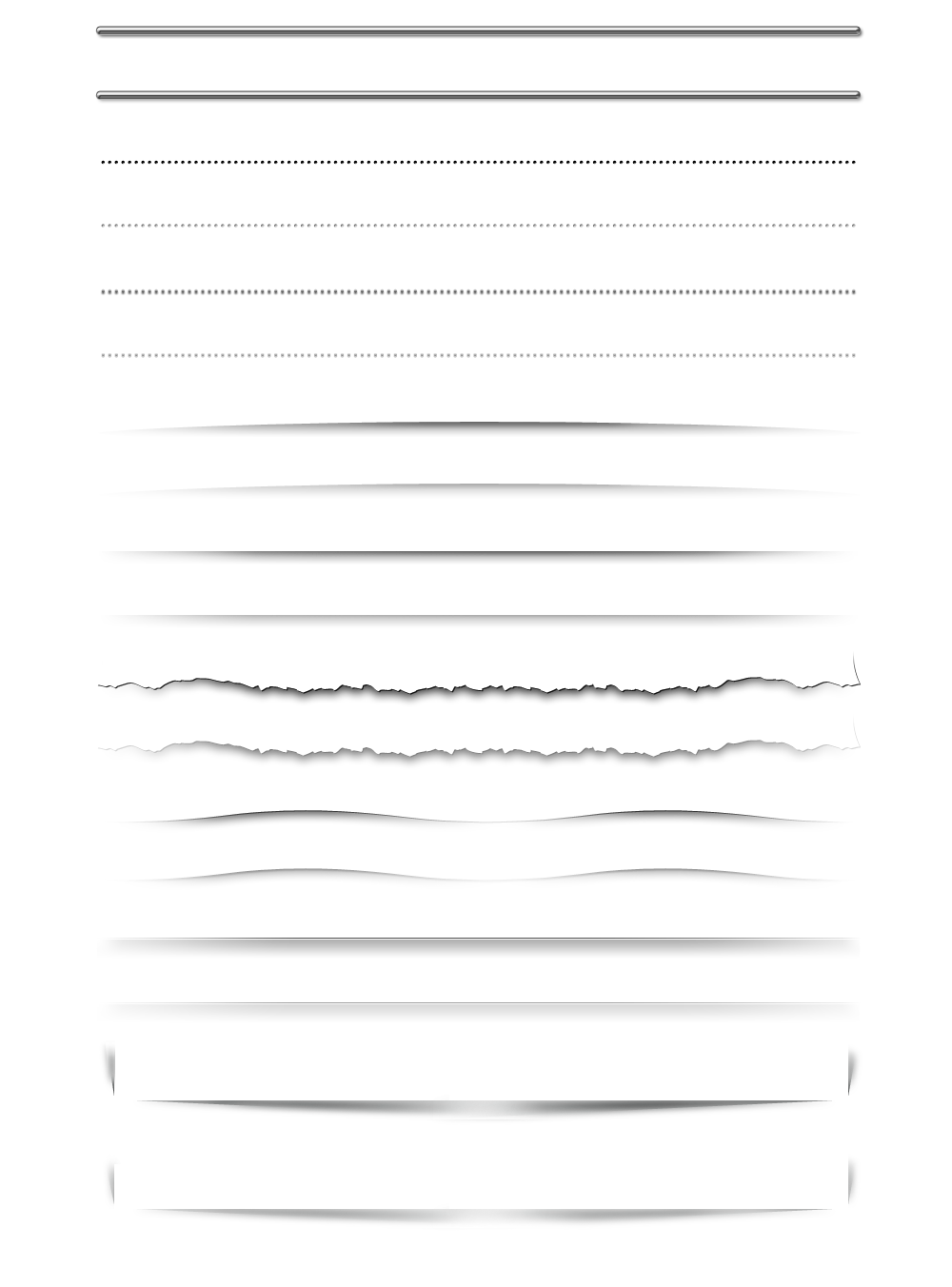 卖真正适合的东西
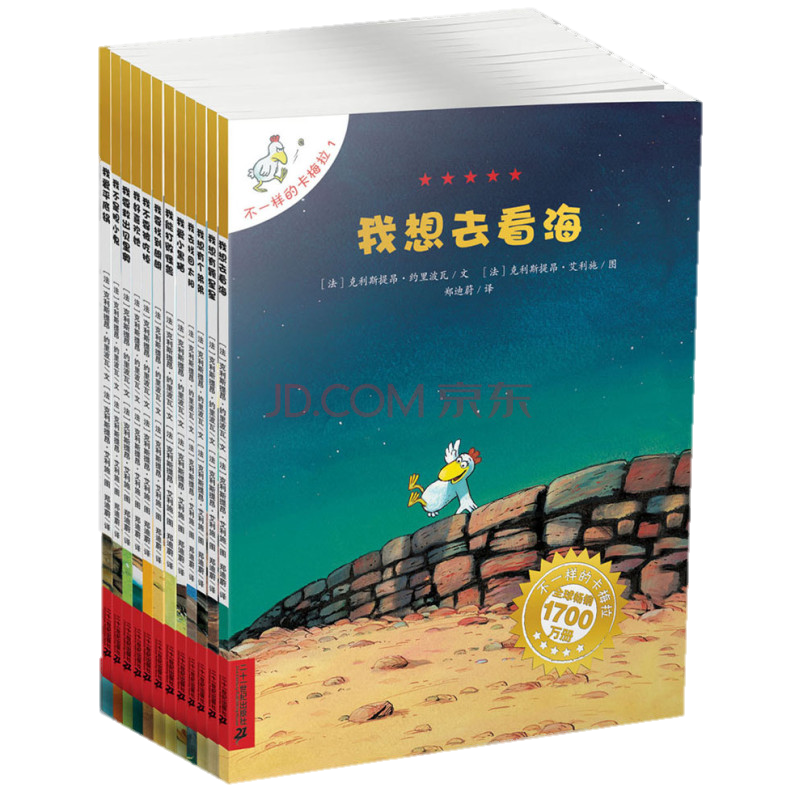 1.粉丝需要
2.自己熟悉
3.符合定位
内容→用户→关系→成交，这就是微店
顺势而为，大有可为！
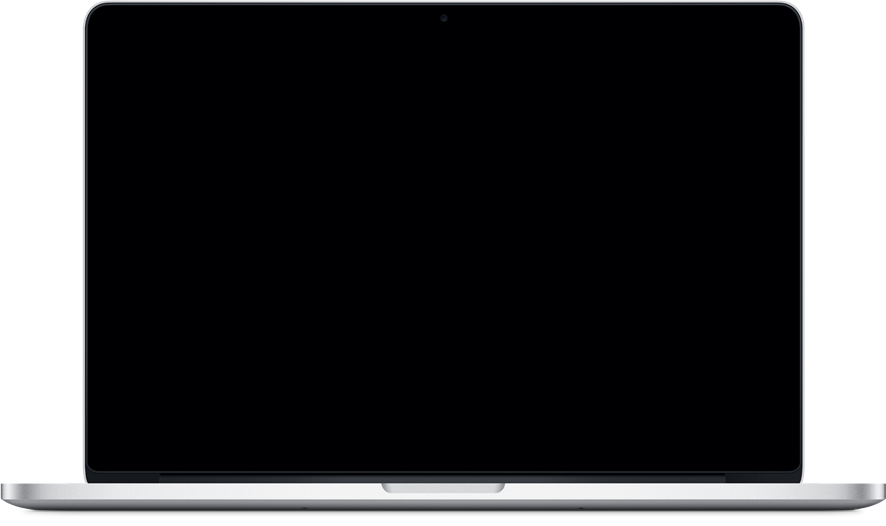 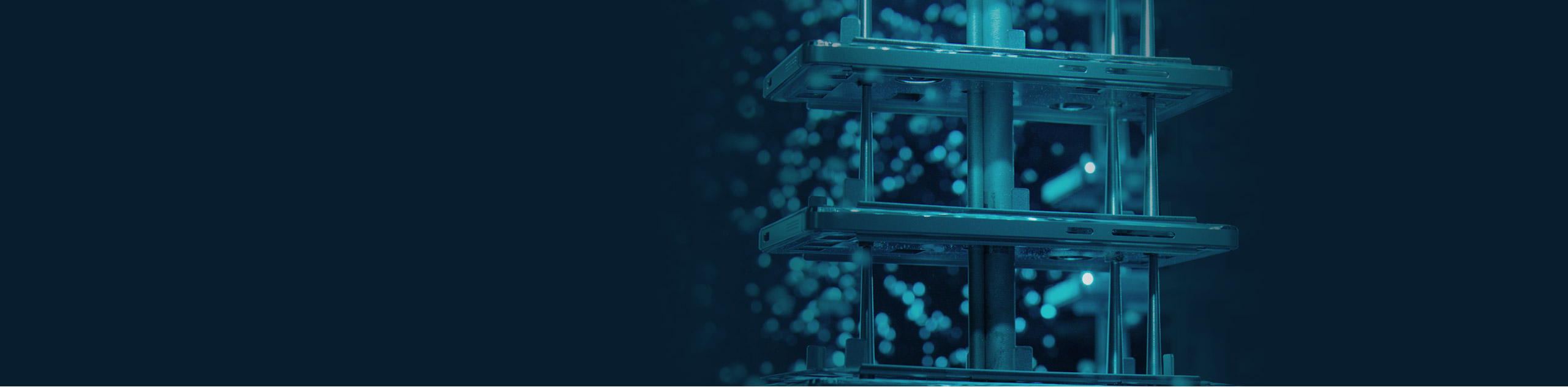 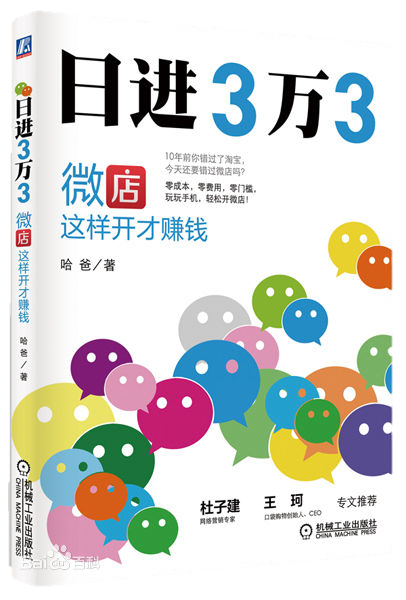